Motivational Activity
Review on Mirrors
Start here
Trace a line in between the stars. The line should not touch either stars.
Motivational Activity
Review on Mirrors
What property(ies) of the mirror helped you to complete the task?
What property(ies) of the mirror became a problem for you in completing the task?
Flat Mirrors
Review on Mirrors
Flat/ Plane mirrors form images via reflection.
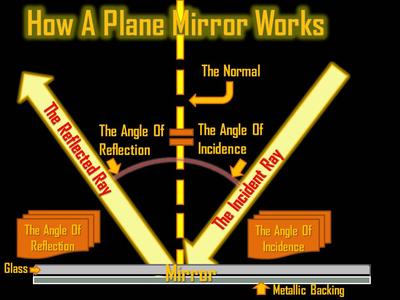 Flat Mirrors
Review on Mirrors
Object and Image have:
Same size
Same orientation
Equal distances from the mirror 

The image in a plane mirror is laterally reversed.
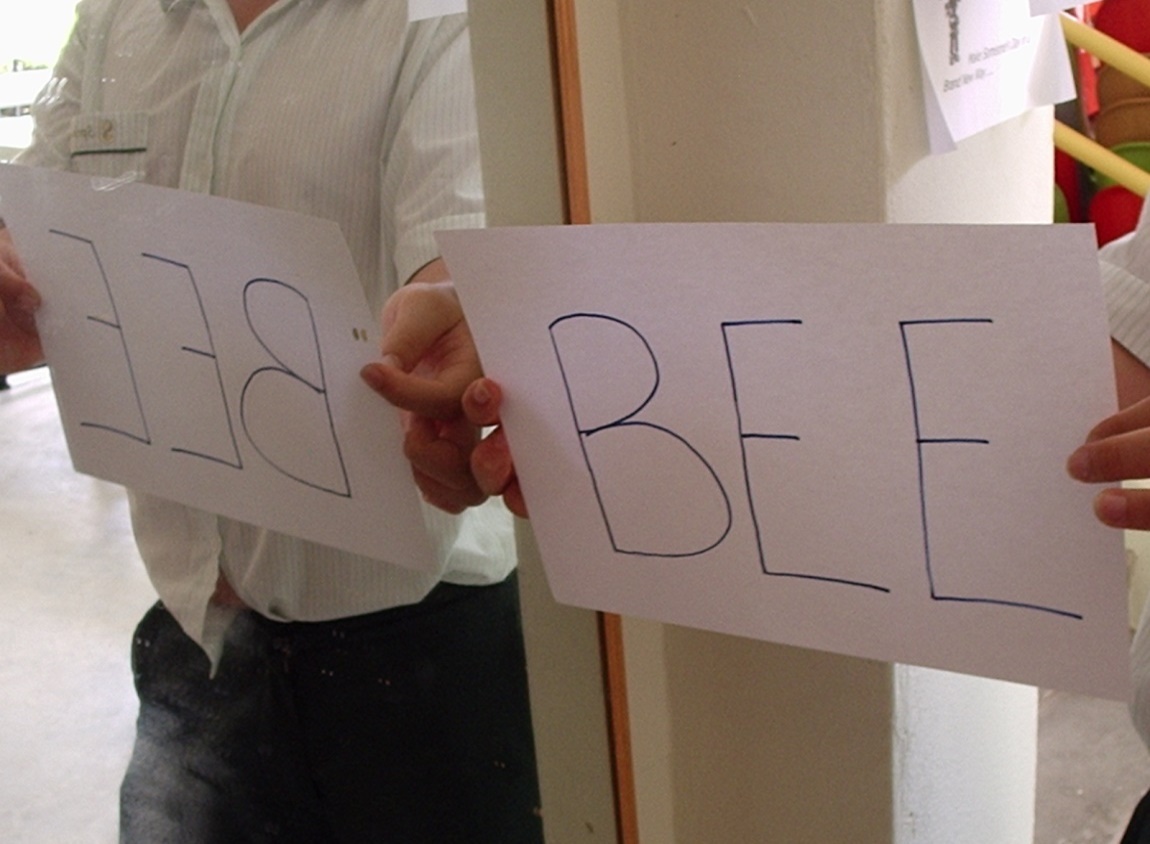 Curved  Mirrors
Review on Mirrors
Concave mirror
converging mirror 
images formed depends on the object location.
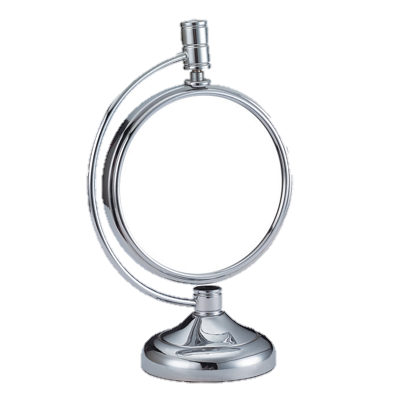 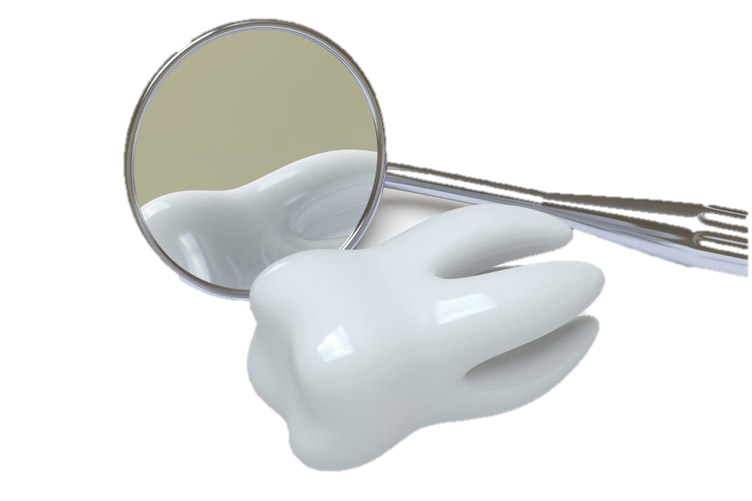 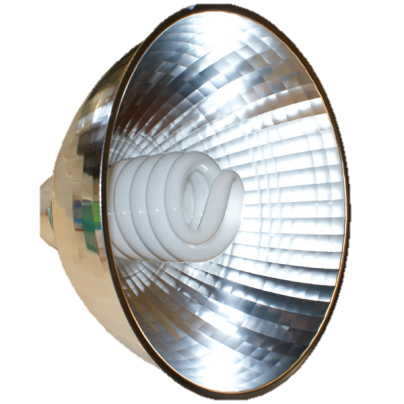 light reflectors
make-up mirror
dentist’s mirror
Curved  Mirrors
Review on Mirrors
Convex mirrors
diverging mirror
images formed are always diminished and upright.
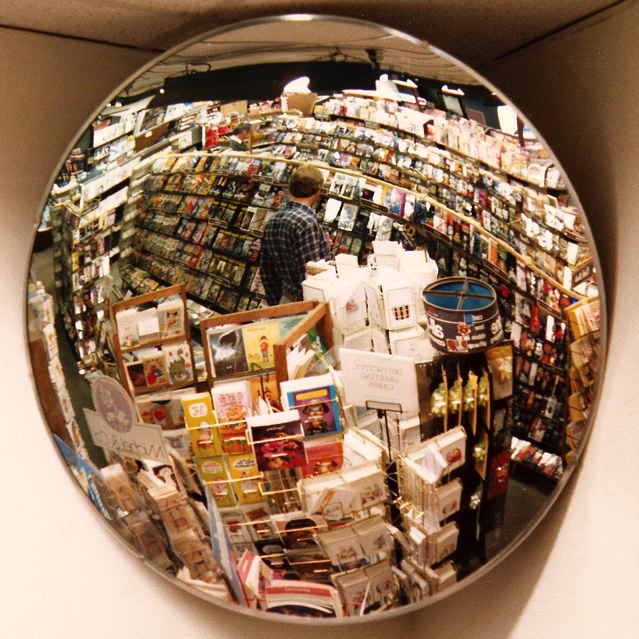 security mirror
Reflection of Light
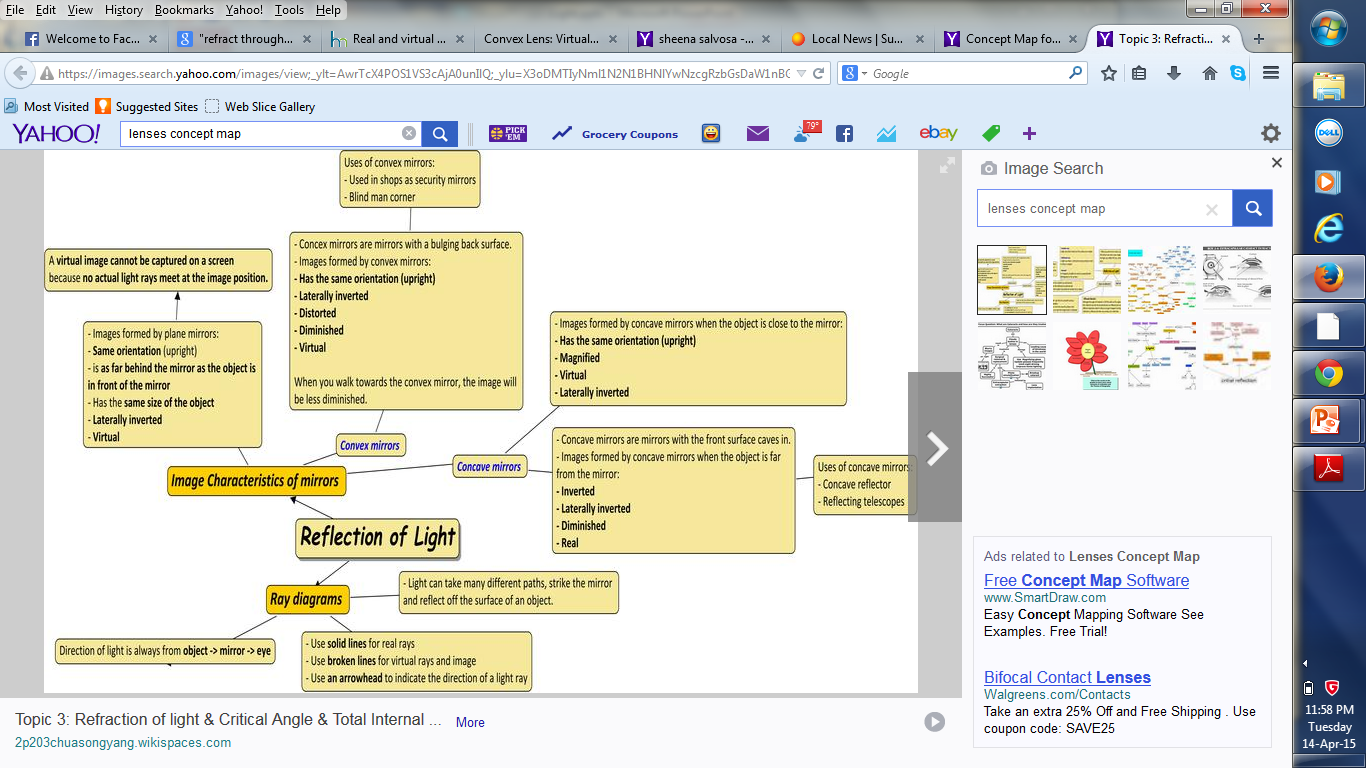 Time Allotment:  20 minutes
Activity  7 (Part I)
You Can Be Magnified
Find the focal length (Procedure 1 to 3)
Locate and describe the image formed by a convex lens
Guide Questions:  Q17 and Q18
What is the focal length of the convex lens?
Q17
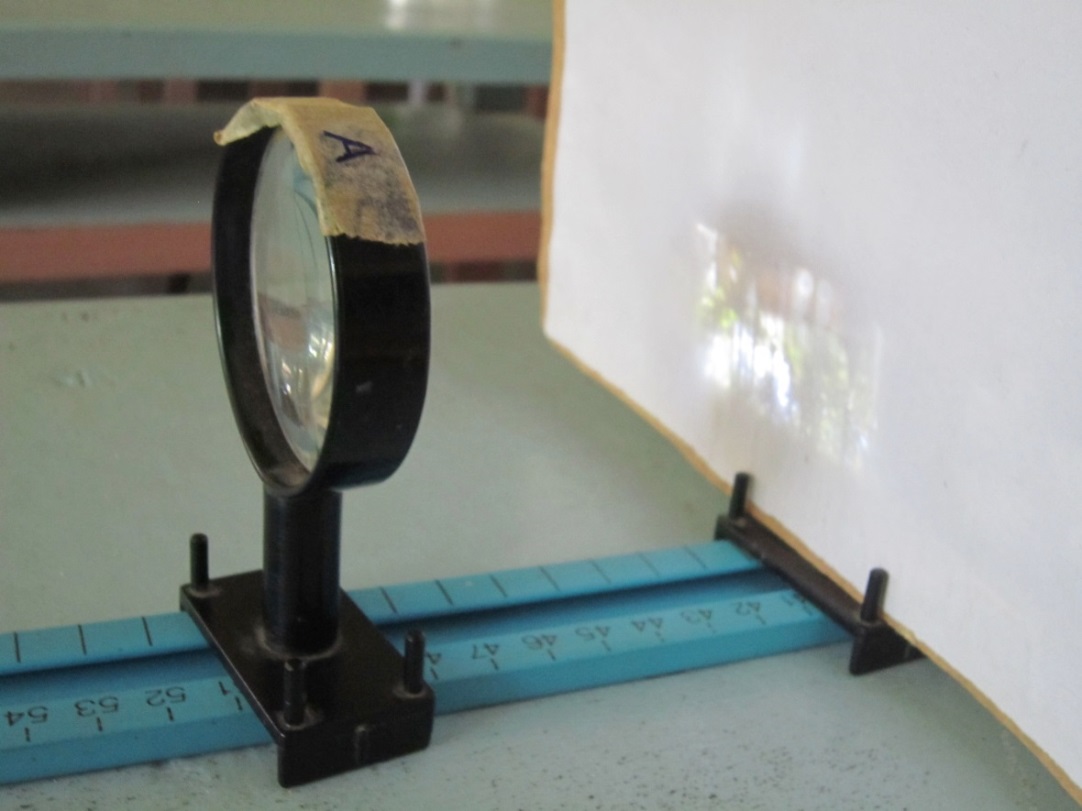 Answers vary depending on the lens used.
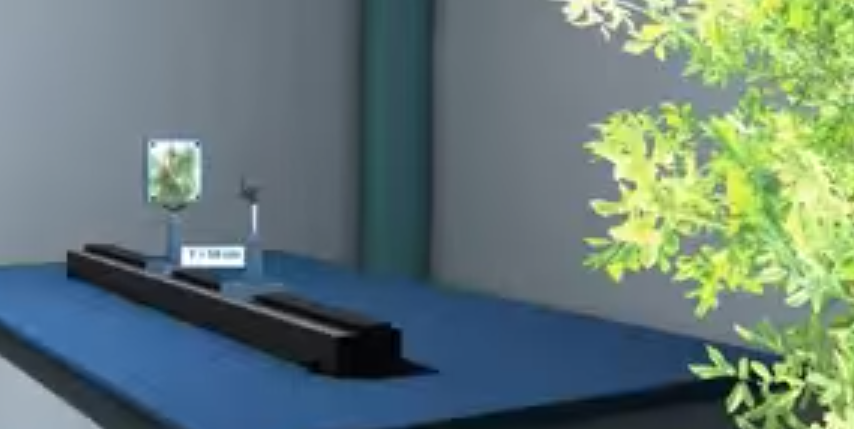 f = 10 cm
How do you describe the image formed if a distant object is used?
Q18
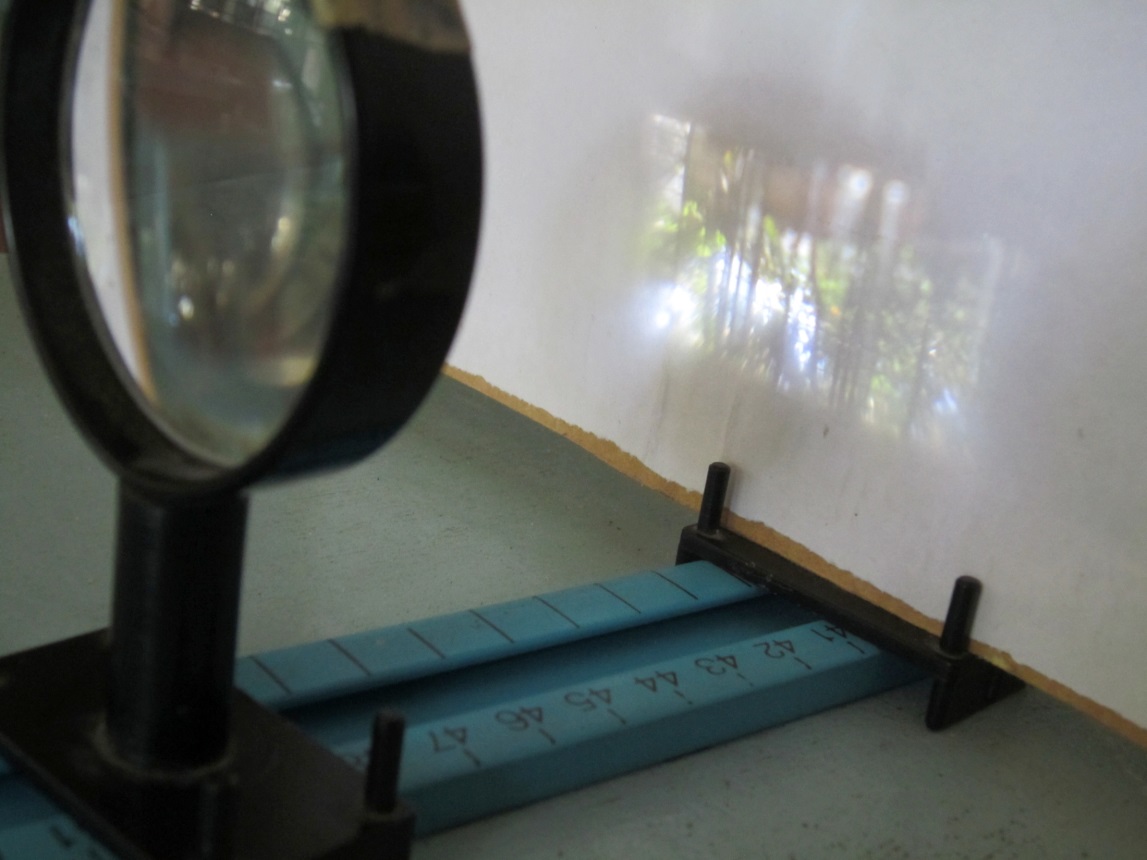 The image formed by a very distant object is inverted.   

It is diminished.
LENSES
A lens consists of a piece of glass or plastic, ground so that each of its two refracting surfaces is a segment of either a sphere or a plane.
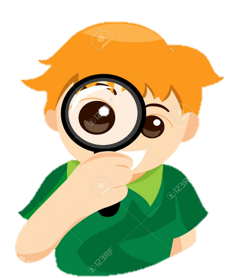 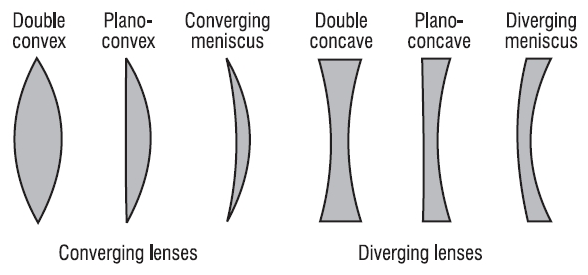 http://www.physics.louisville.edu/cldavis/phys299/notes/lo_tl_typelens.jpg
DEPARTMENT OF EDUCATION
THE POWER OF A LENS
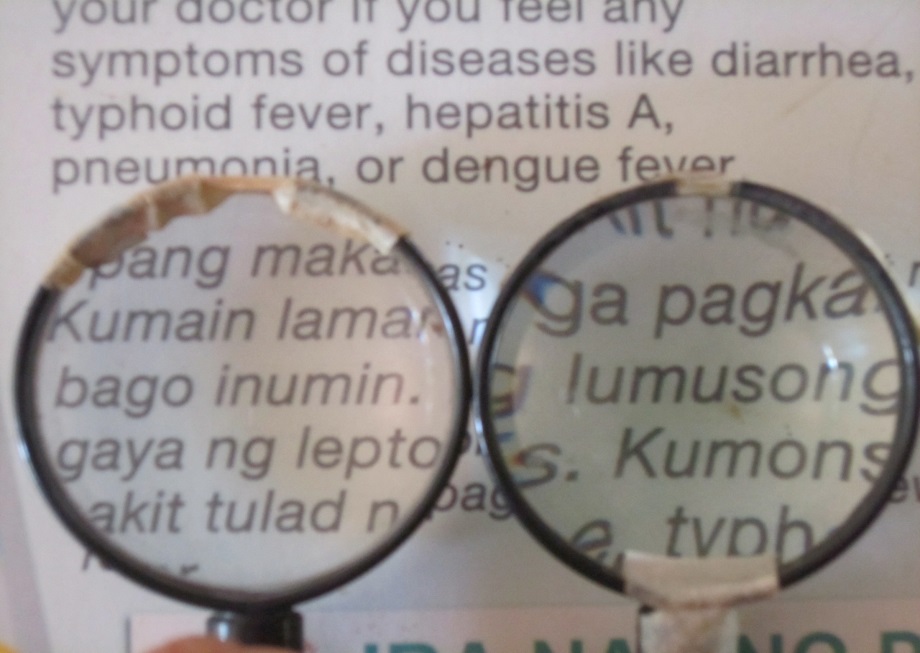 Which of the two lenses was able to magnify more?
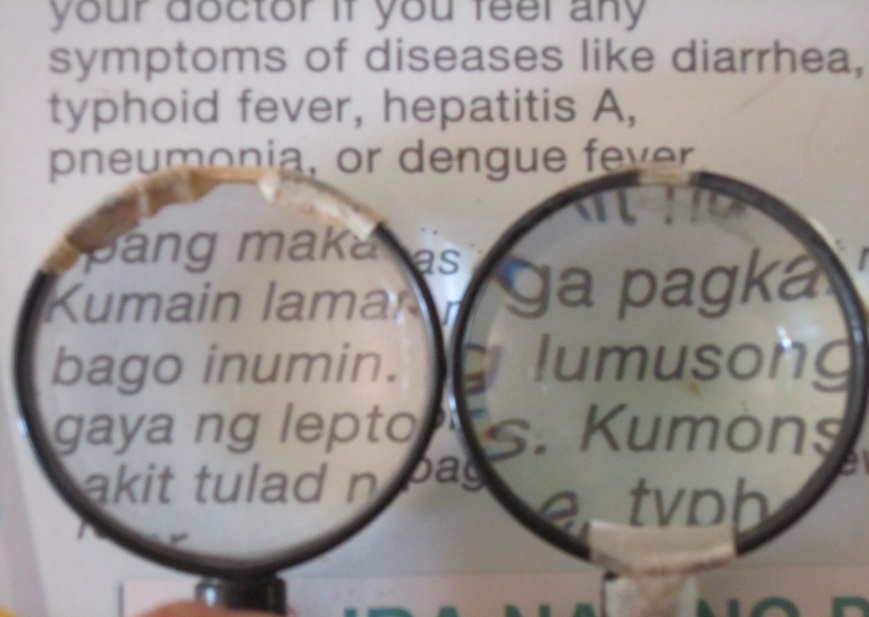 What is the reason behind the difference in magnification?
activescienceworld.blogspot.com
DEPARTMENT OF EDUCATION / UP NISMED
THE POWER OF A LENS
The power of a lens is its ability to bend light – the greater the power the greater the refraction of light. It is measured in diopter (dioptre). A lens is carefully shaped to control the bending of light.
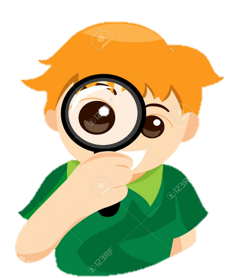 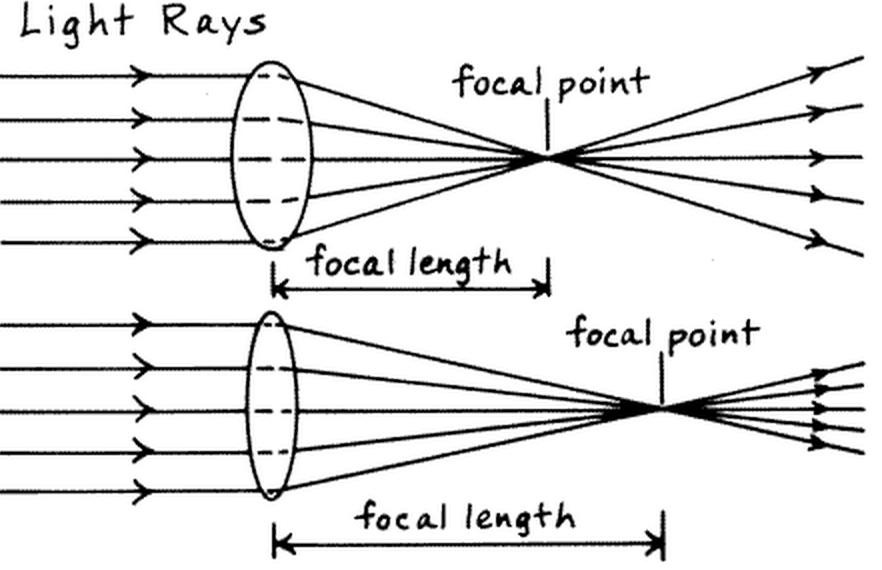 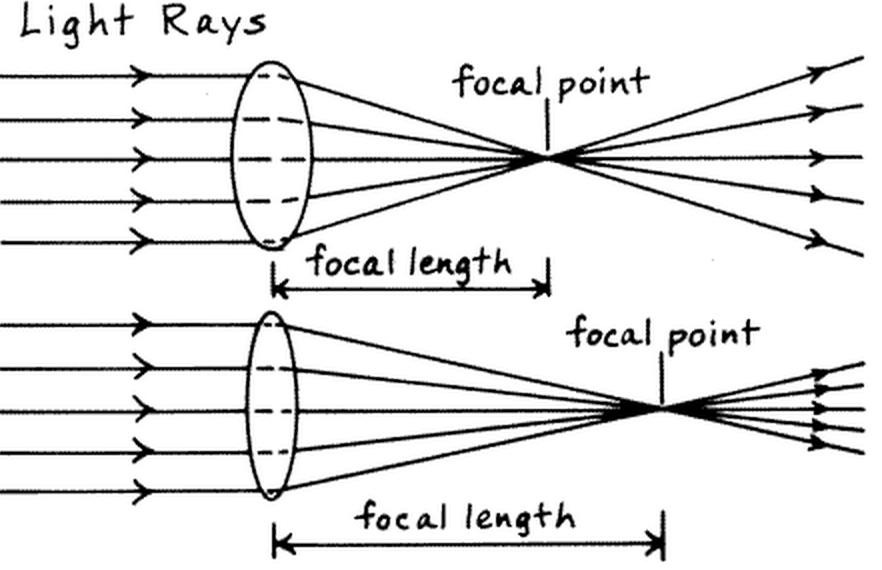 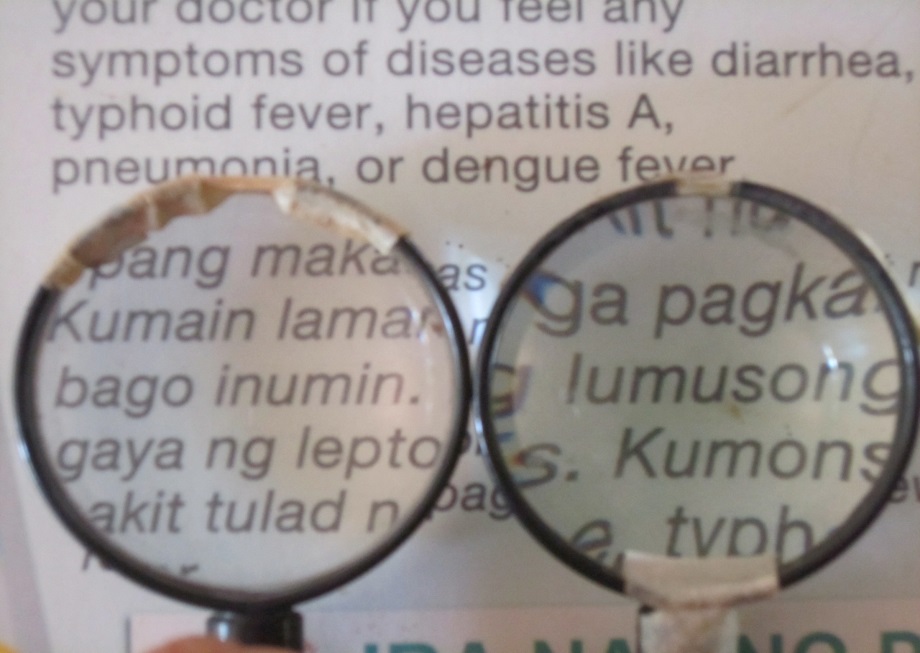 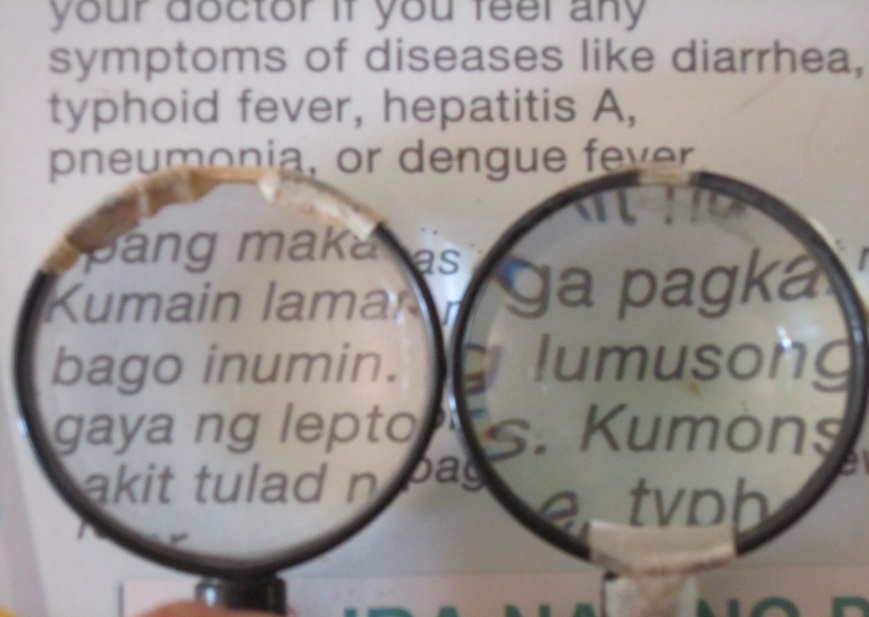 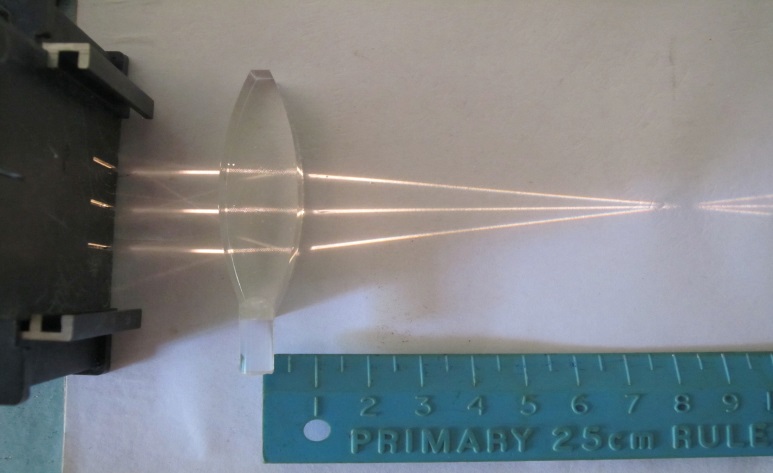 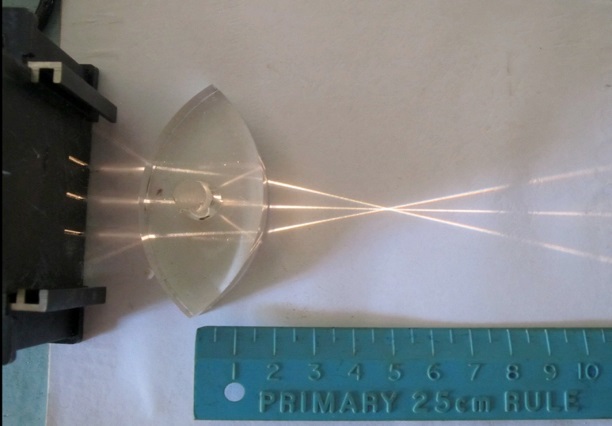 activescienceworld.blogspot.com
DEPARTMENT OF EDUCATION / UP NISMED
LENSES
Converging lenses have positive focal lengths and are thickest at the middle.
Diverging lenses have negative focal lengths and are thickest at the edges.
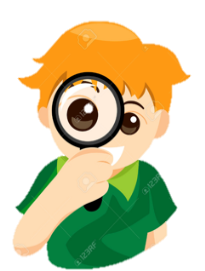 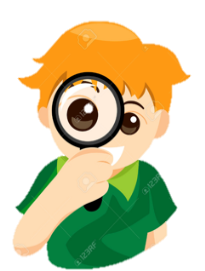 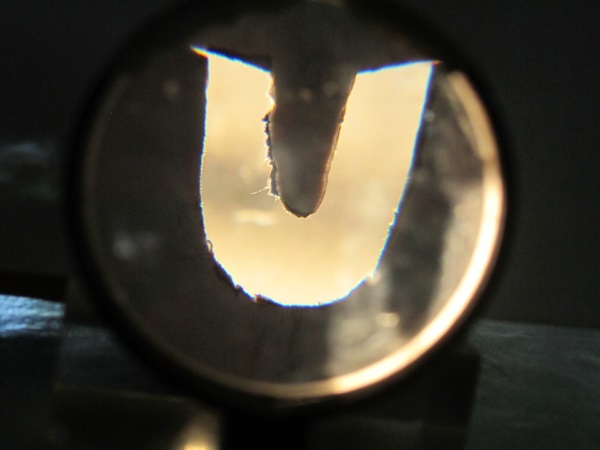 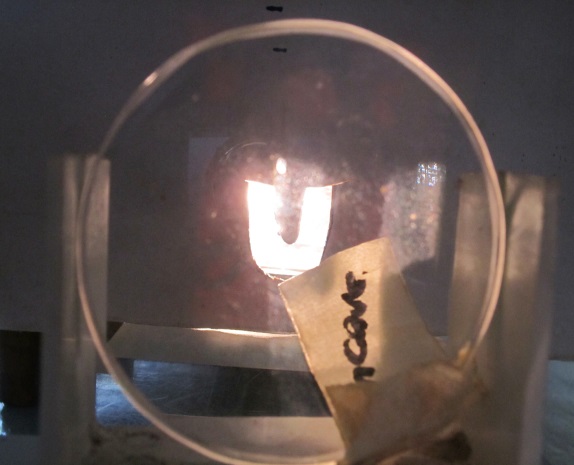 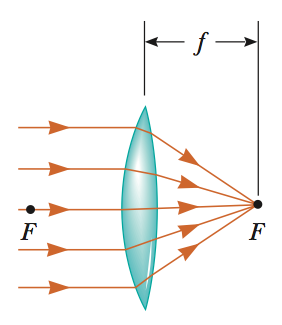 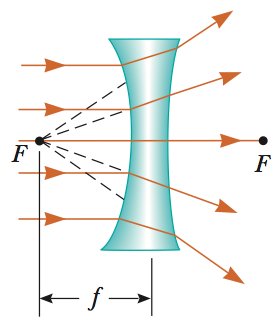 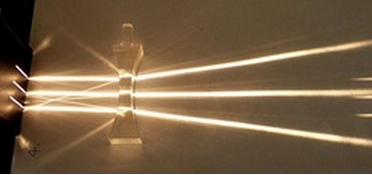 No REAL Focus
Focus, F
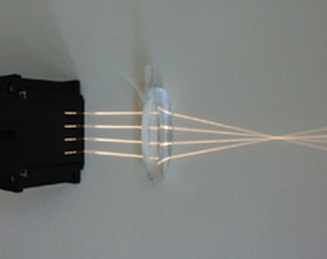 Focal length, f
DEPARTMENT OF EDUCATION / UP NISMED
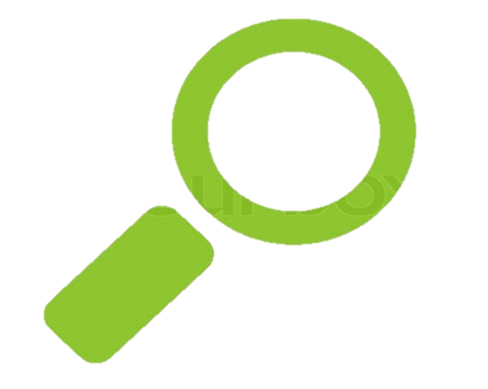 LENSES
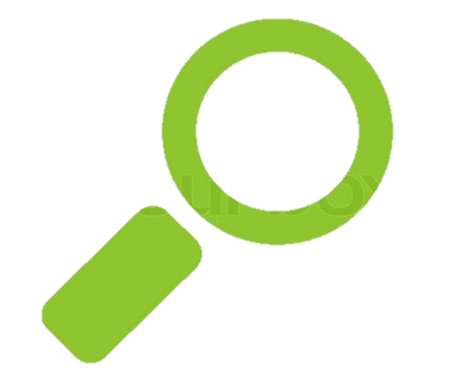 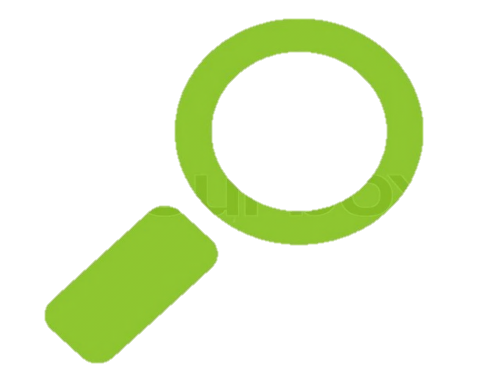 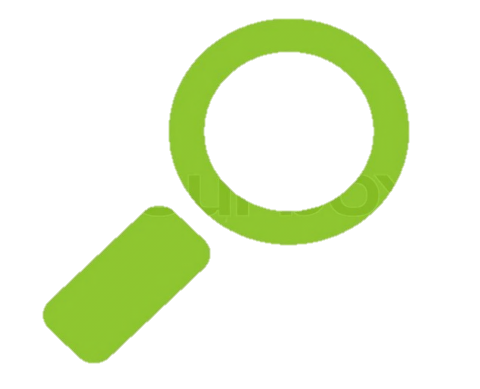 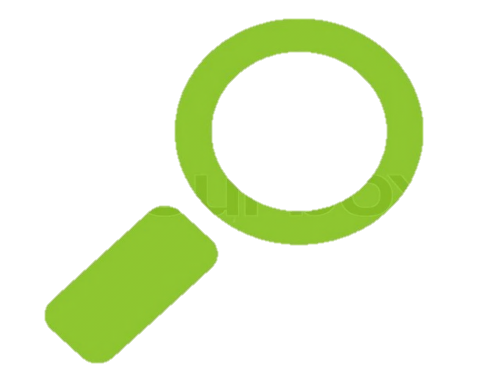 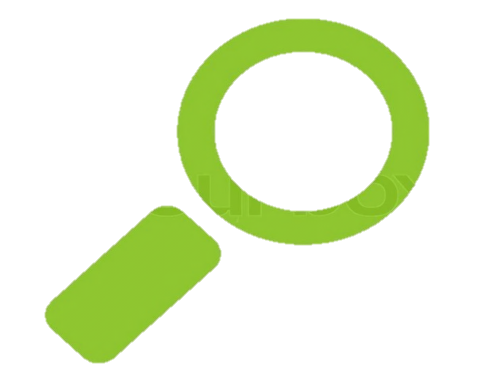 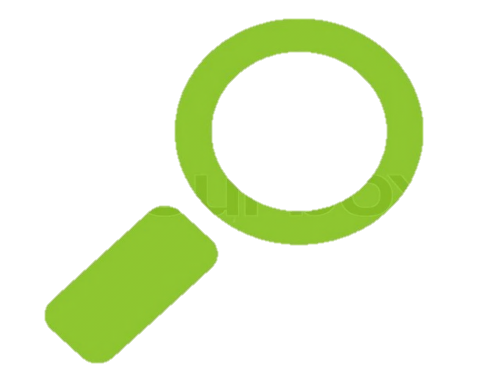 ABSTRACTION
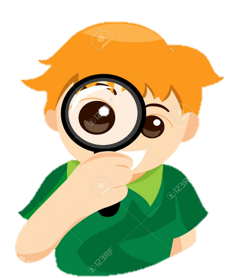 Lenses are commonly used to form images by refraction in optical instruments.
The human eye has a biconvex lens that enables it to form real images.
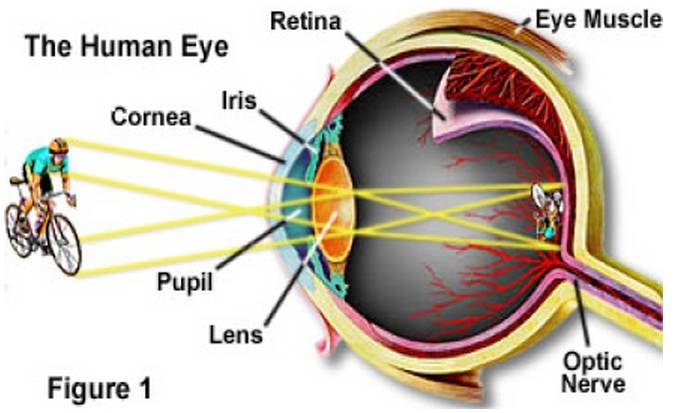 http://www.ssc.education.ed.ac.uk/courses/pictures/vmay082.jpg
DEPARTMENT OF EDUCATION / UP NISMED
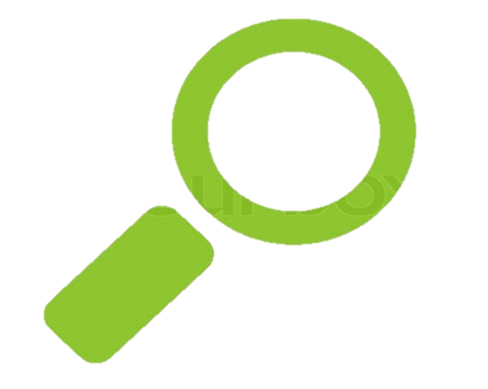 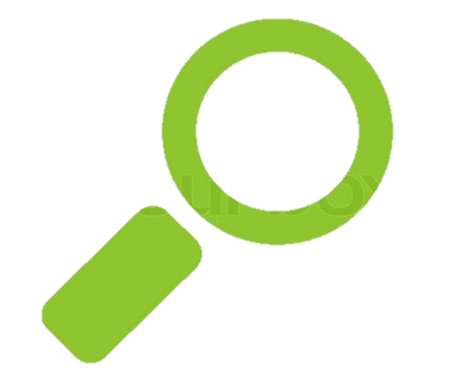 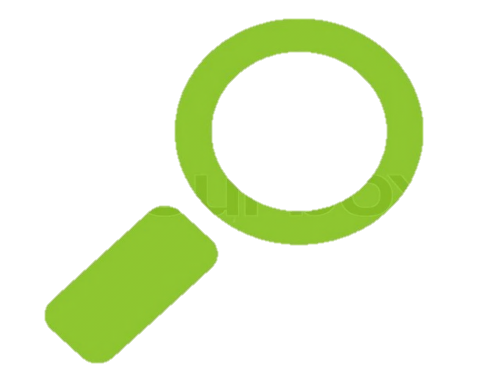 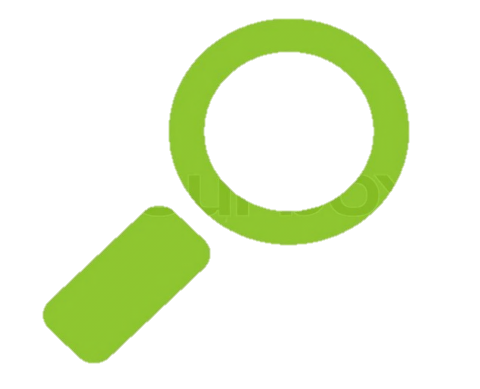 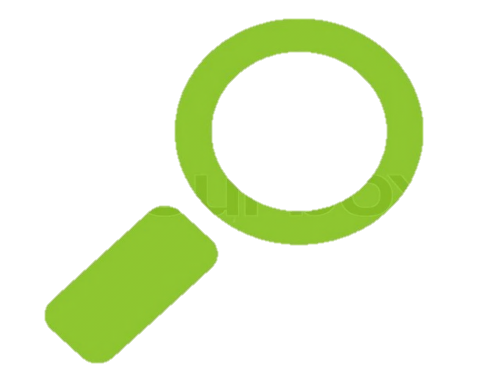 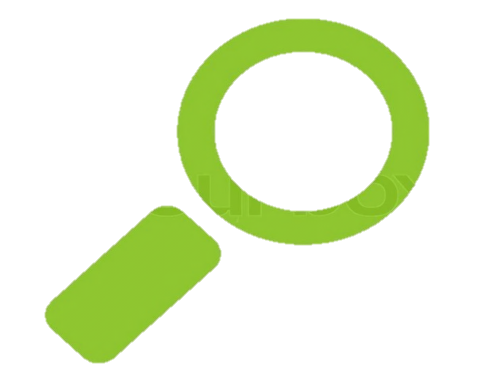 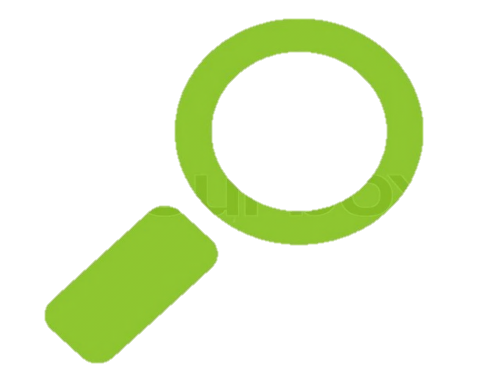 HOW A LENS REFRACTS LIGHT
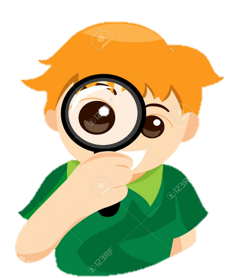 From air into a more dense medium (plastic or glass), light bends towards the normal line.
From a more dense medium to a less dense medium, light bends away from the normal.
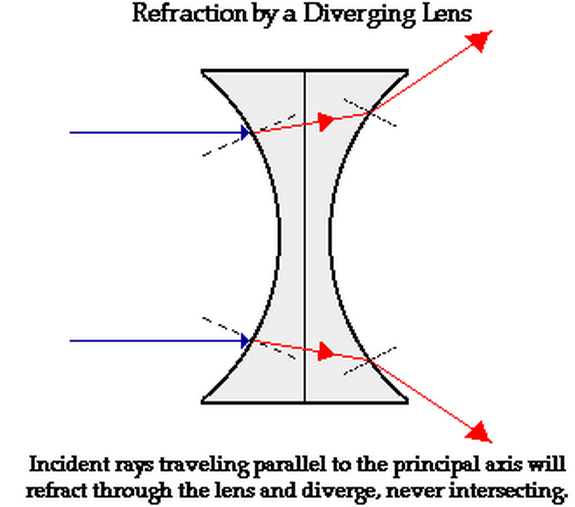 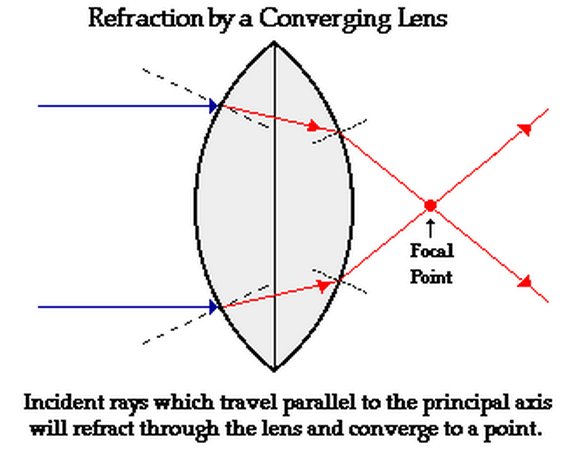 www.physicsclassroom.com
DEPARTMENT OF EDUCATION
Always measure from the middle
Activity  7 (Part II)
dimage
dobject
object
lens
screen
Determine how changing the object distance affects the image formed by a convex mirror.
Time Allotment:  15 minutes
Activity  7 (Part II)
Determine how changing the object distance affects the image formed by a convex mirror
Guide Questions:  Q19 and Q 20
What kind of lenses are magnifying glass? 
When a magnifying glass produces a sharp clear image, where is the object located in relation to the lens?
Q19
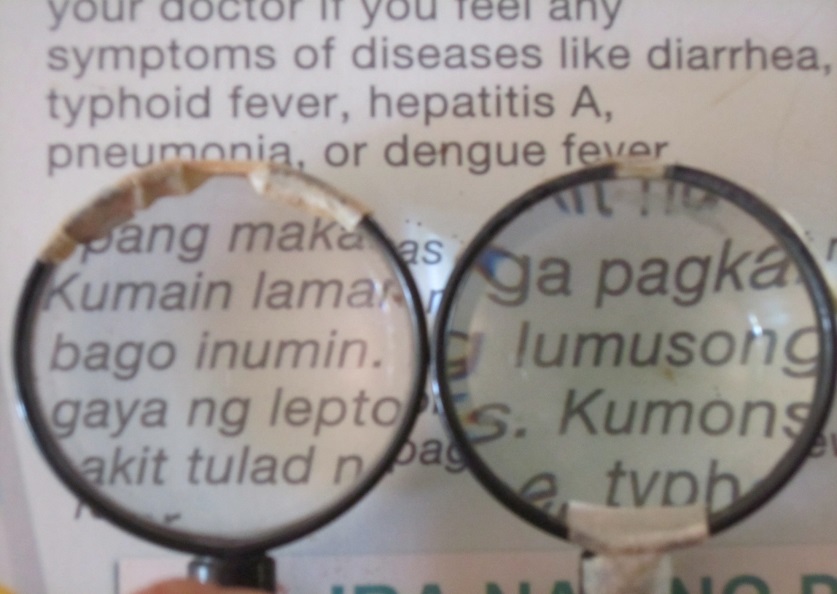 Convex lenses are used as magnifying glass. 

To produce a magnified and upright image, the object must be placed very close to the lens – between the focal point and the lens.
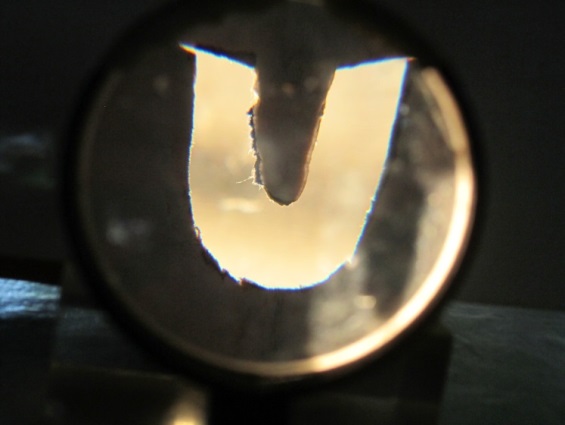 Where should a magnifying glass be placed to produce an enlarged and upright image, closer to the eye or nearer to the object? Why?
Q20
A magnifying glass should be placed closer to the object than to the eye.
When light rays diverge from this location and strike the lens, the rays are still spreading out after passing through the lens.  A new type of image called virtual image is formed.  

It is an illusion formed by the way the light refracts through the lens. Image looks 3D and real but there is nothing where the image appears to be.
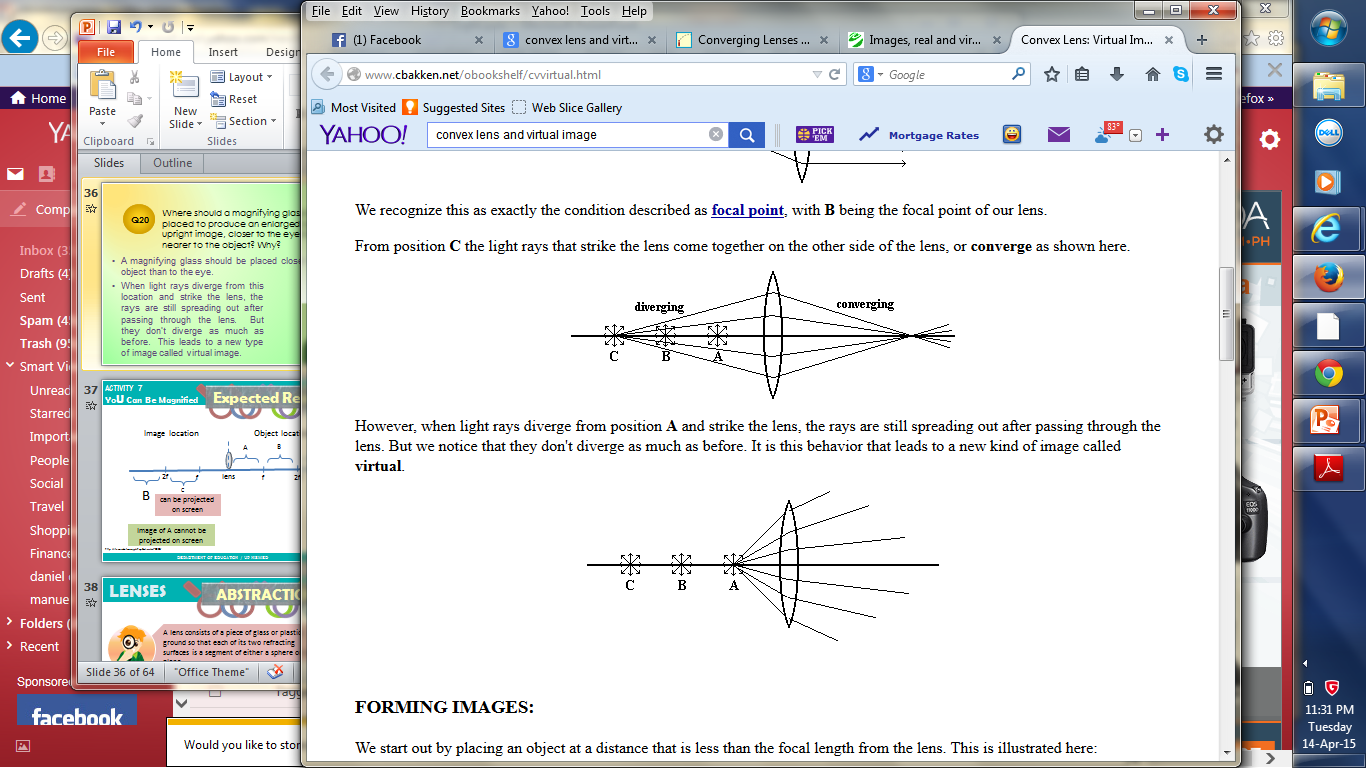 ACTIVITY 7
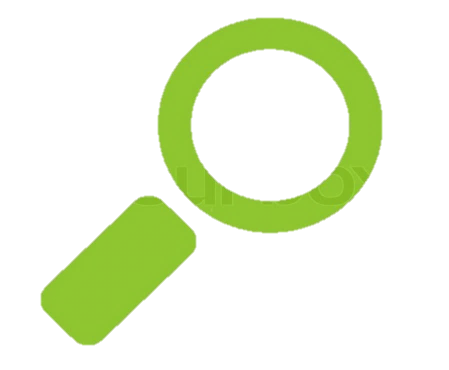 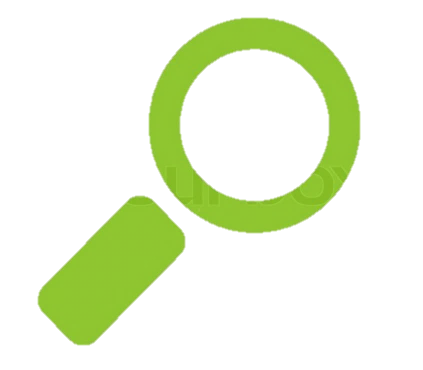 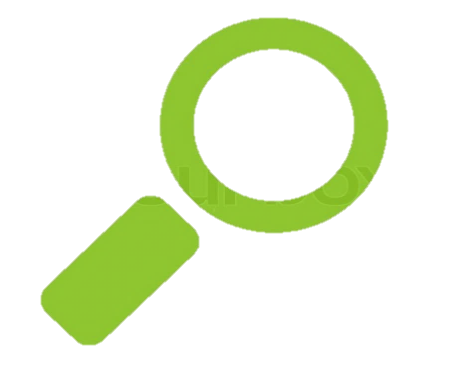 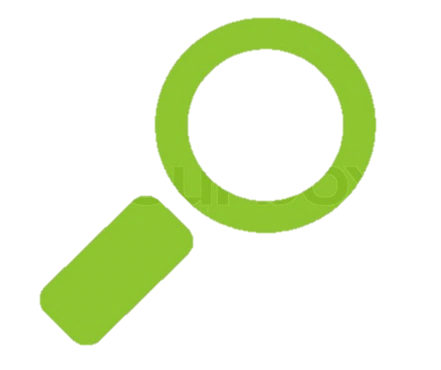 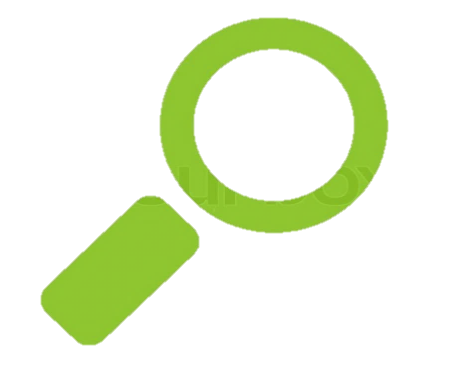 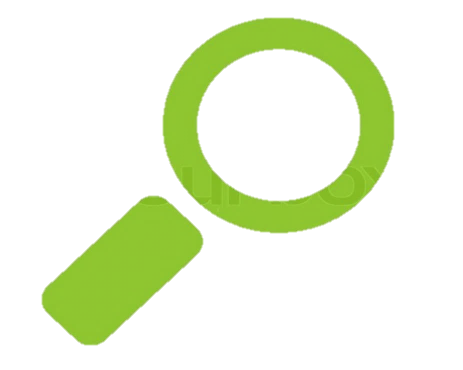 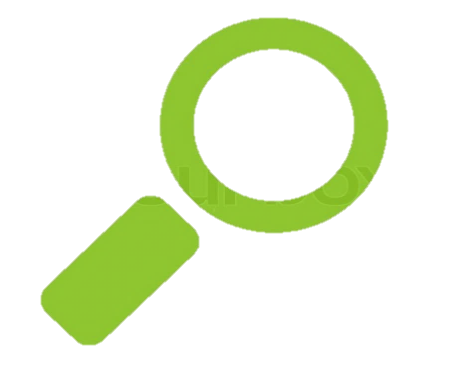 Expected Results
YoU Can Be Magnified
DEPARTMENT OF EDUCATION / UP NISMED
HALF A LENS
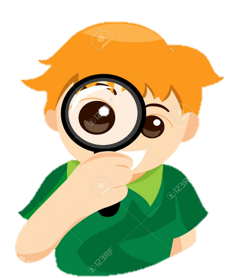 When you cover half of a lens, you get a fainter image.  (You are cutting out half the light rays – only half reach the image point giving only half the intensity, but they still produce the entire image.
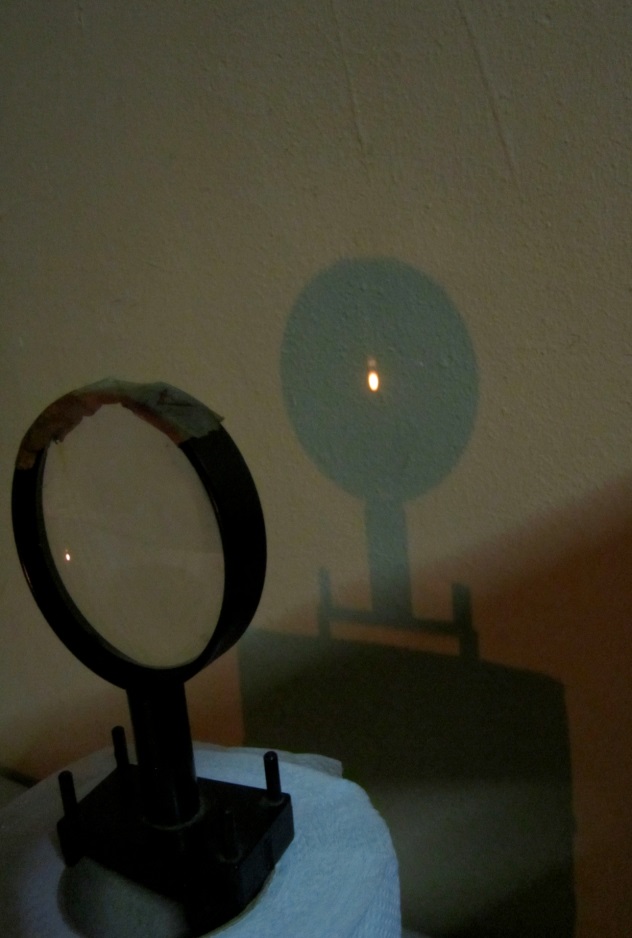 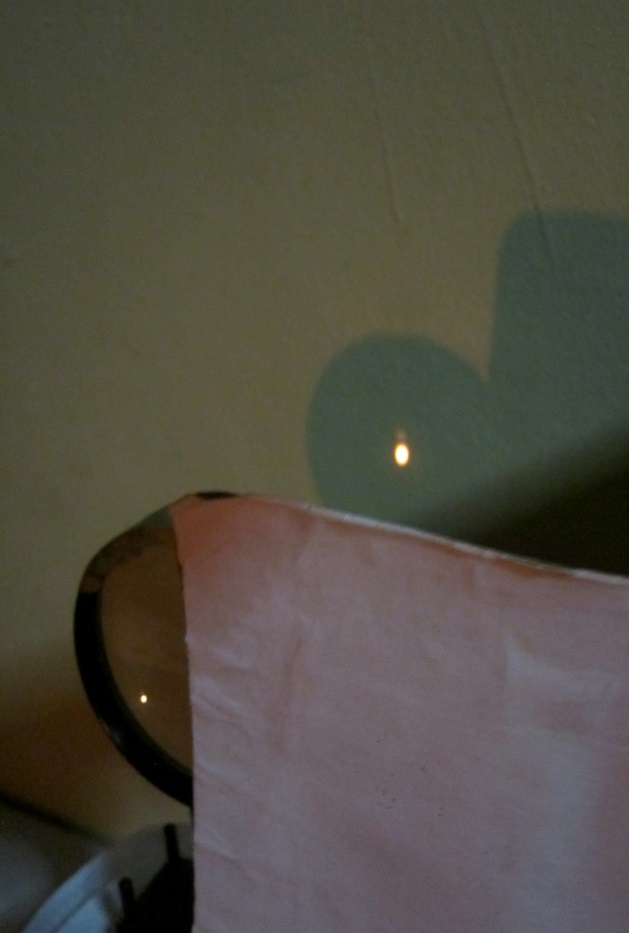 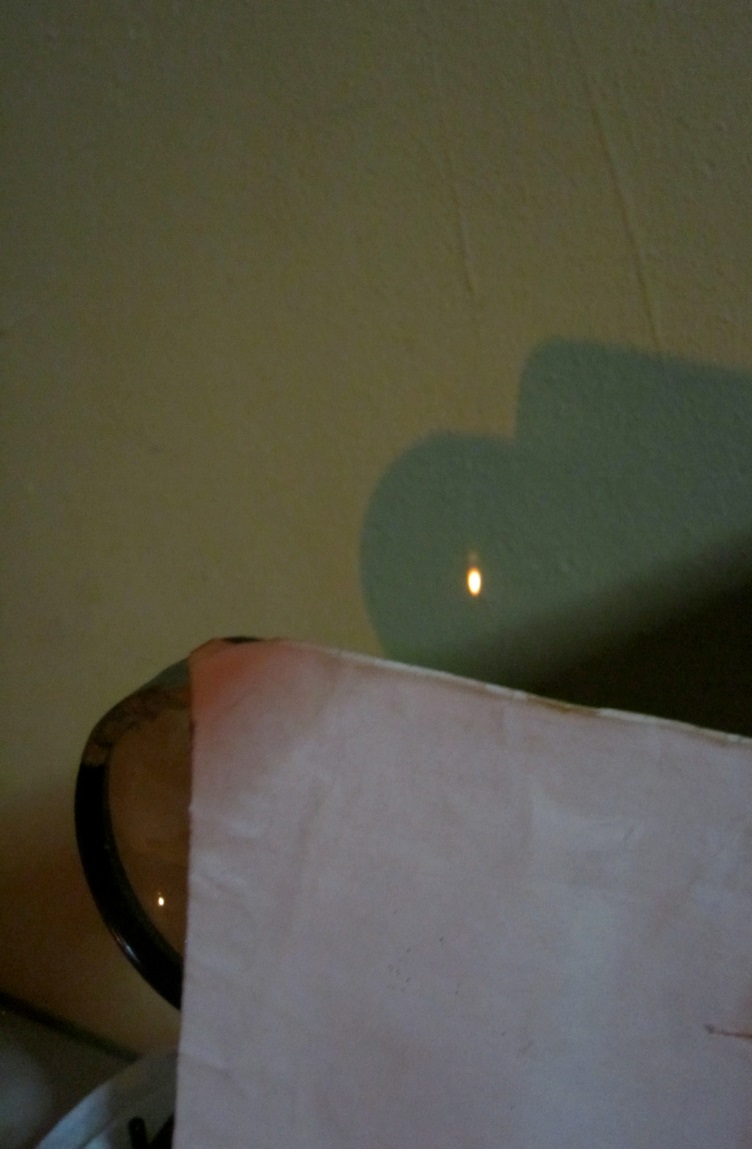 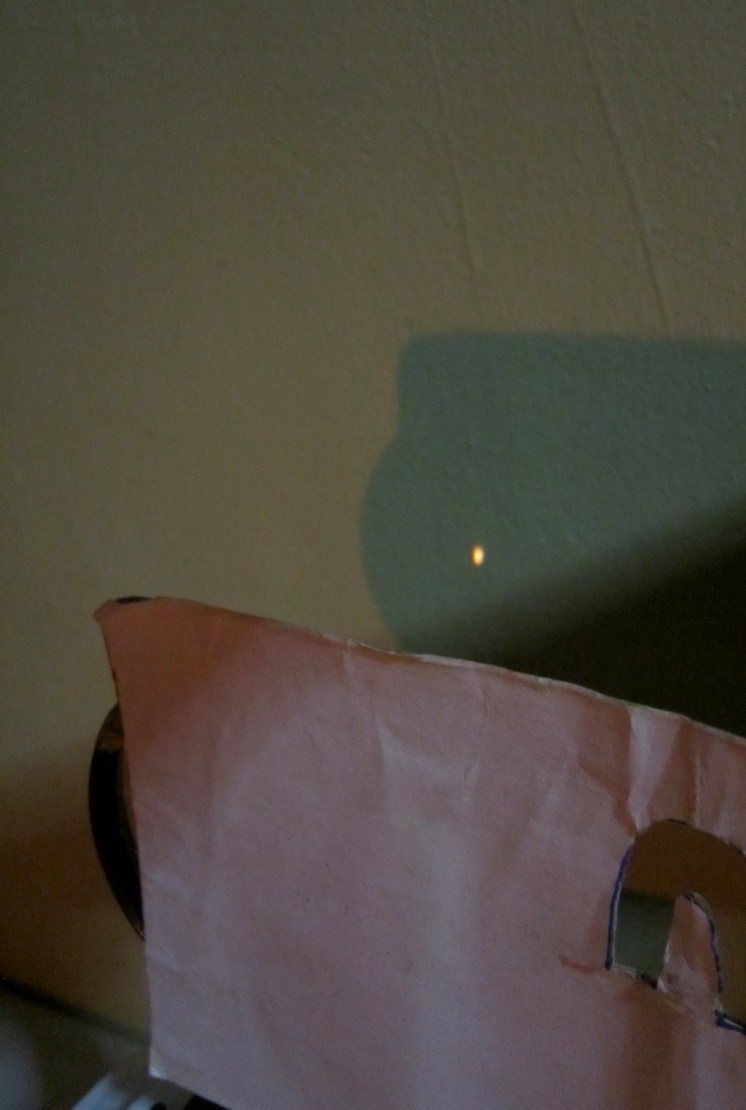 http://www.ssc.education.ed.ac.uk/courses/pictures/vmay082.jpg
DEPARTMENT OF EDUCATION / UP NISMED
LENSES: 
THE “IMAGE BUILDERS”
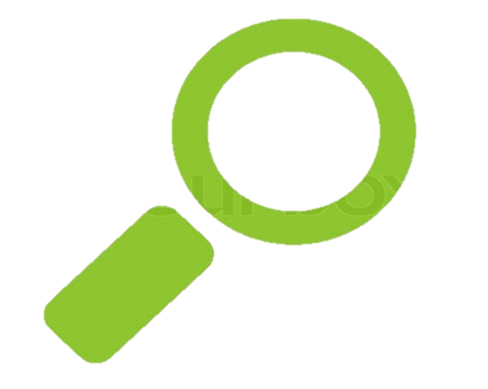 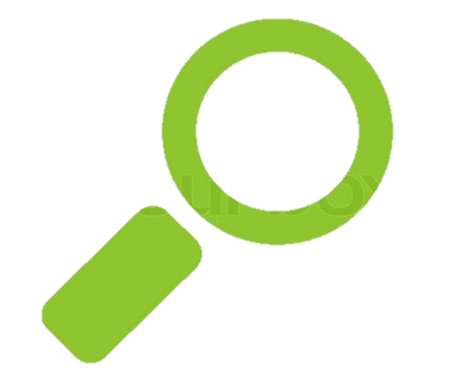 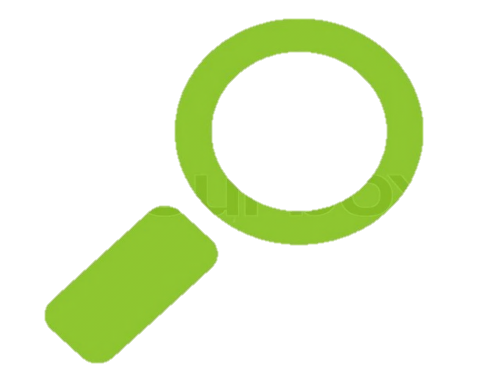 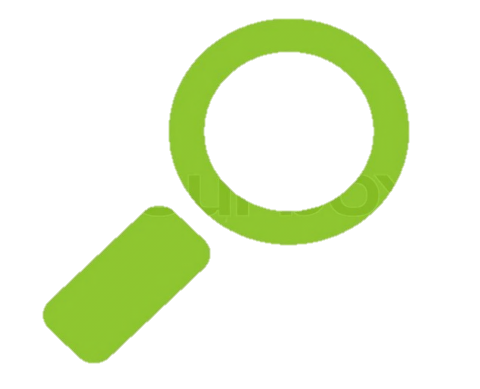 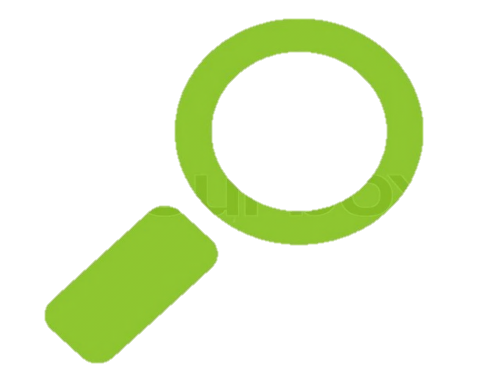 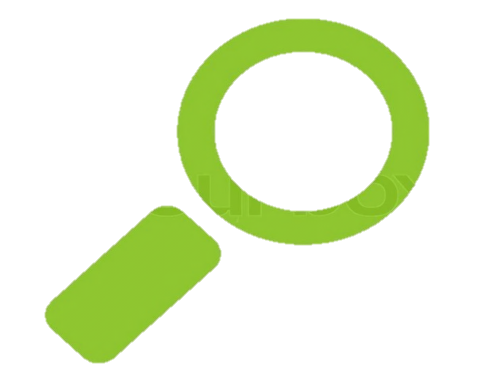 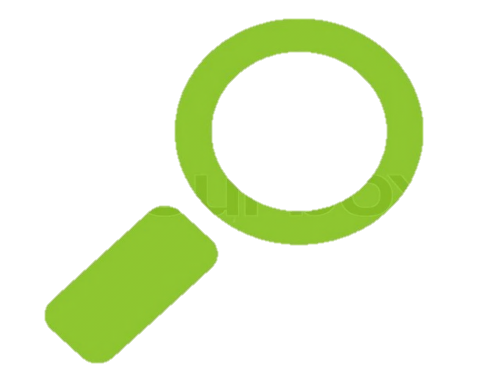 The Anatomy of a Lens
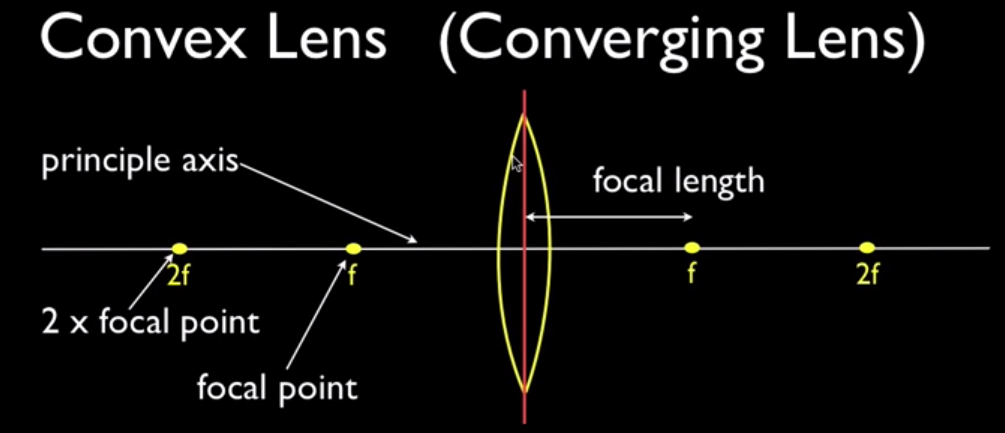 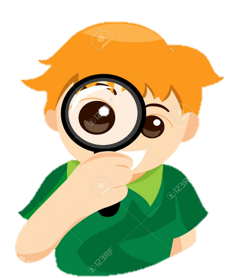 For a thin lens, 
focus to lens surface = focus to the center
(negligible difference)
2f = R
www.physicsclassroom.com
DEPARTMENT OF EDUCATION / UP NISMED
LENSES: 
THE “IMAGE BUILDERS”
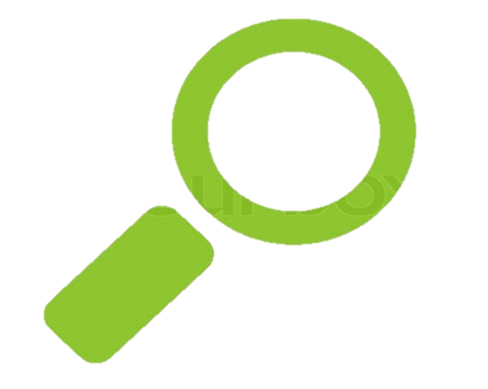 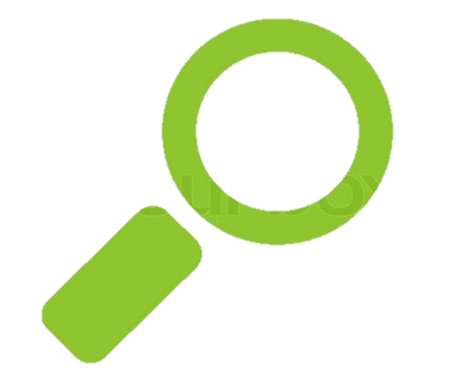 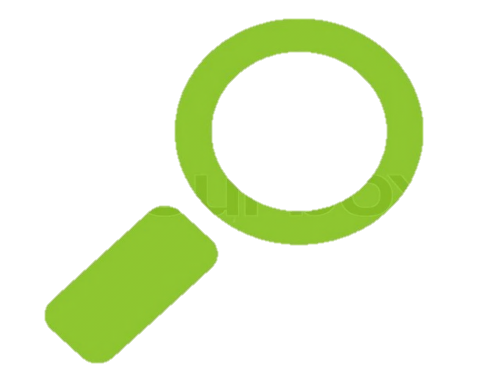 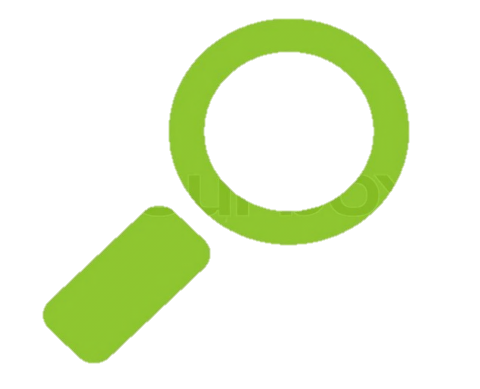 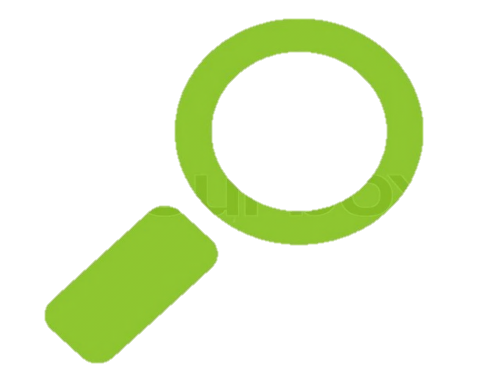 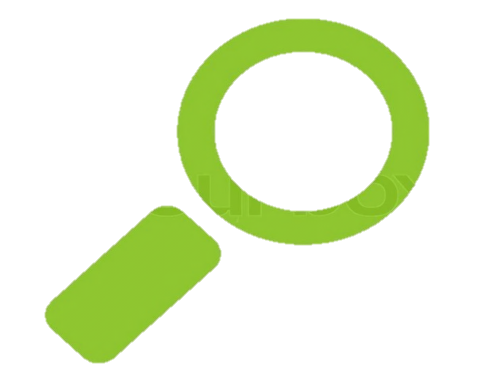 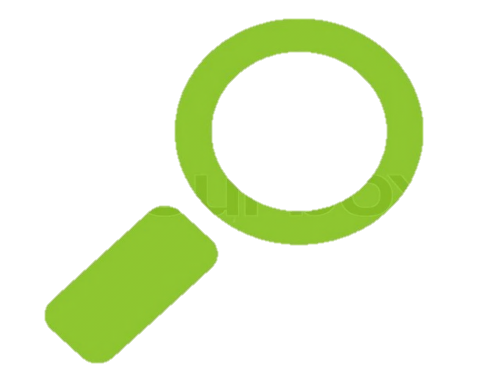 Ray Tracing Method
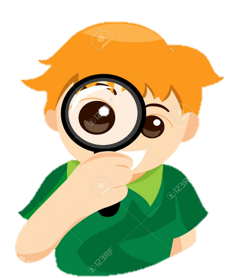 Ray Diagram for a Convex Lens
P-F Ray (Principal Ray/ Parallel Ray)
F-P Ray (Focal Ray)
V Ray (Vertex Ray)
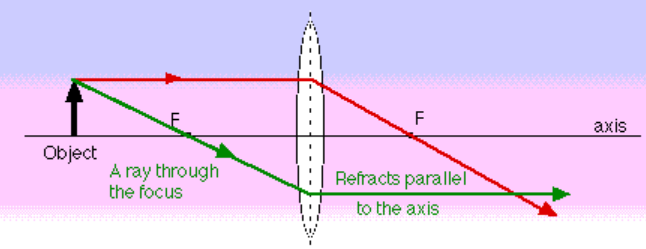 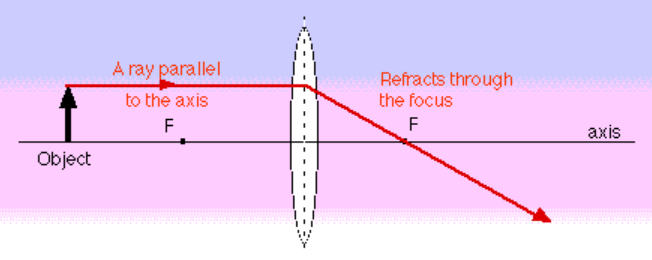 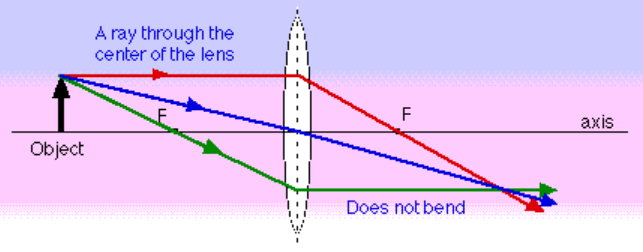 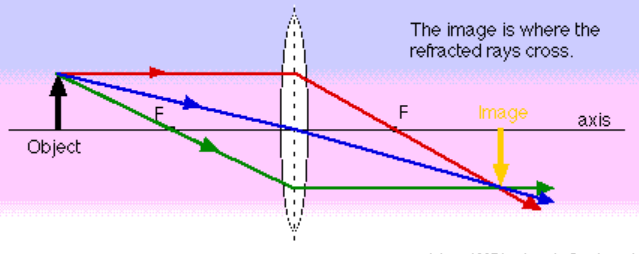 http://www.gcsescience.com/Convex-Lens-Focal-Point-Length.gif
DEPARTMENT OF EDUCATION / UP NISMED
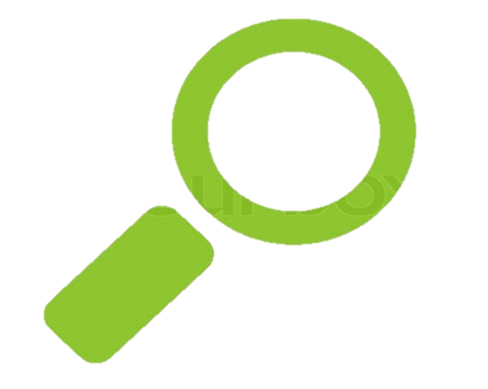 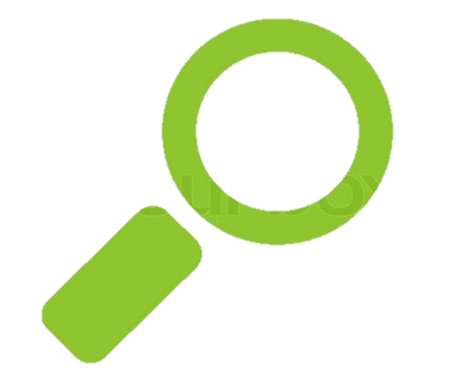 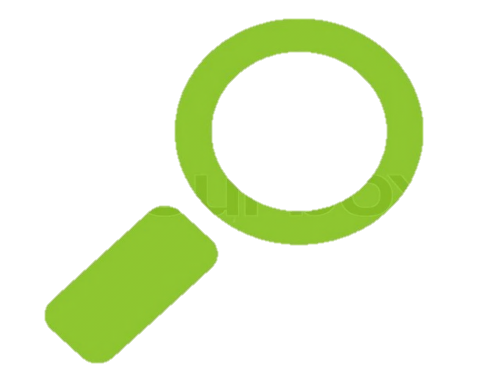 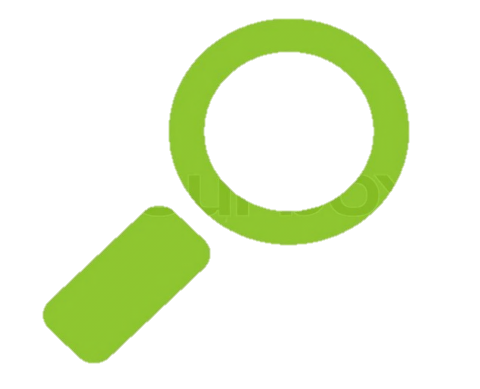 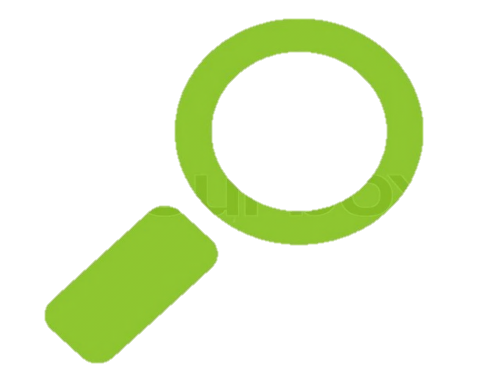 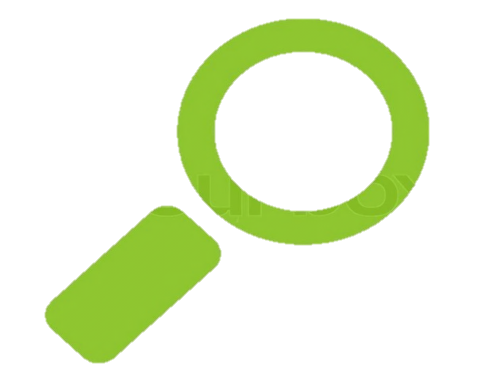 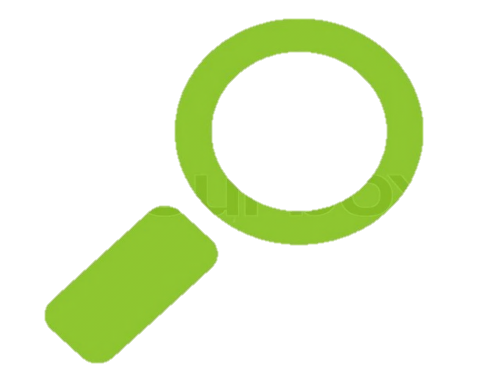 LENSES: THE “IMAGE BUILDERS”
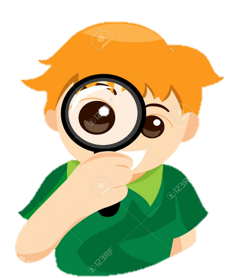 Convex Lens: Location, Orientation, Size and Type
DEPARTMENT OF EDUCATION / UP NISMED
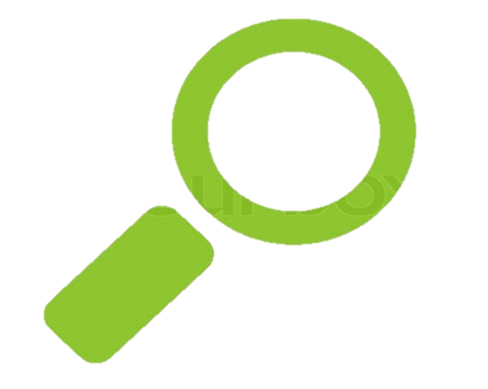 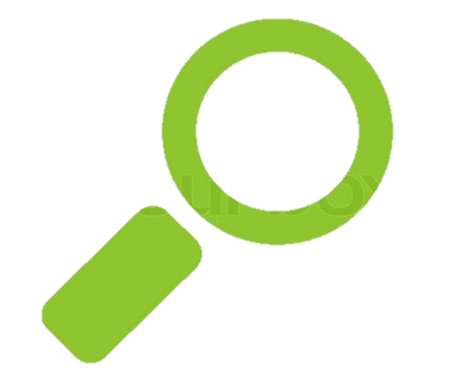 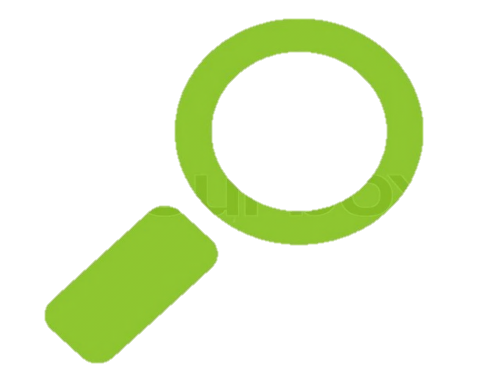 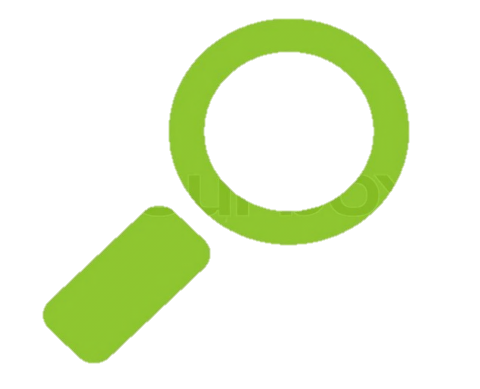 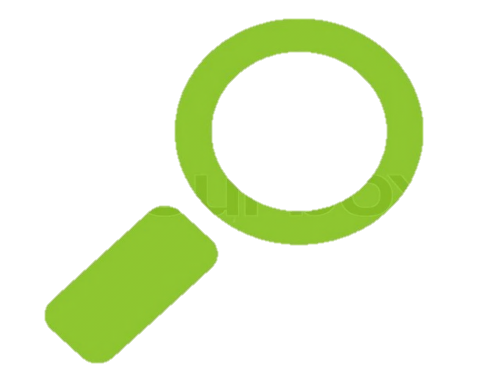 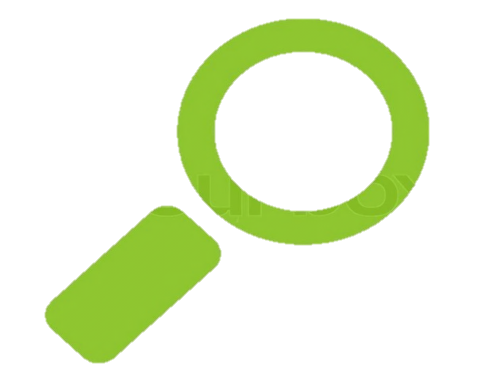 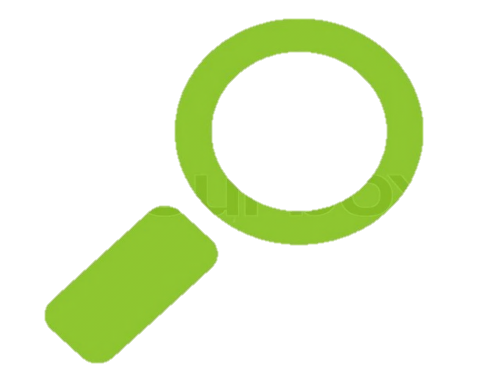 LENSES: THE “IMAGE BUILDERS”
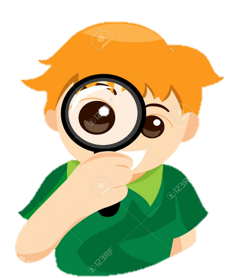 Convex Lens: Location, Orientation, Size and Type
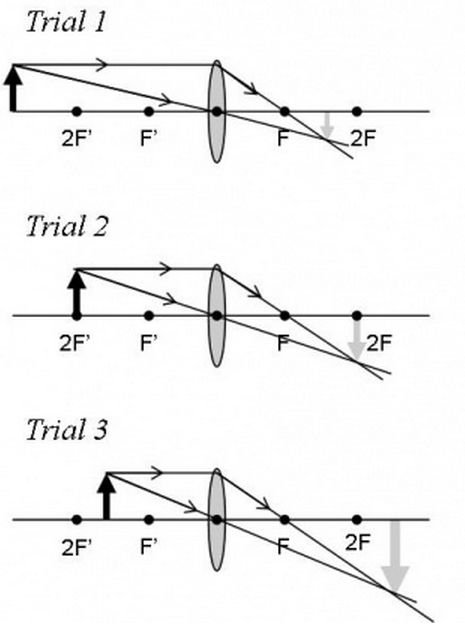 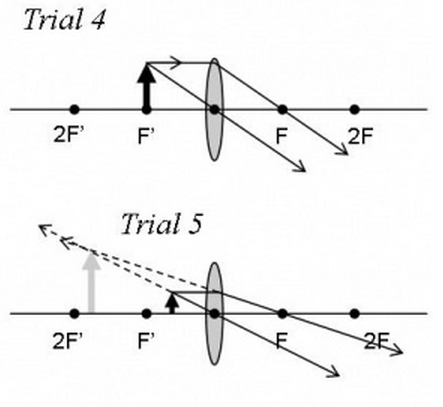 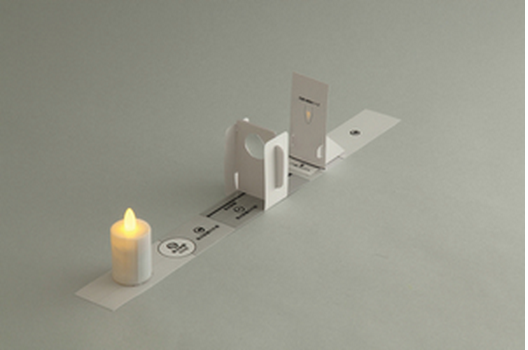 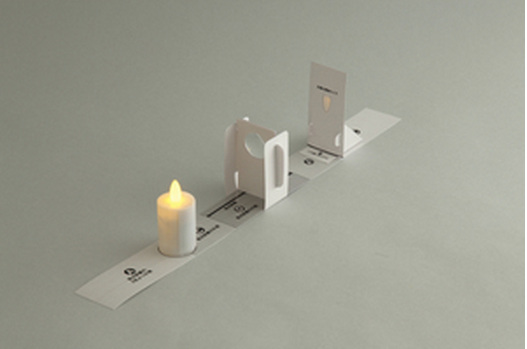 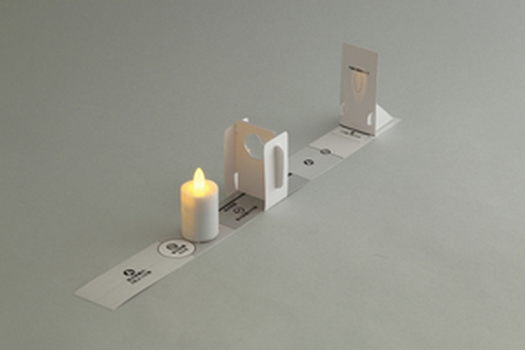 http://scioly.org/wiki/images/thumb/e/e9/Image_Location_Lenses.jpg/600px-Image_Location_Lenses.jpg
DEPARTMENT OF EDUCATION / UP NISMED
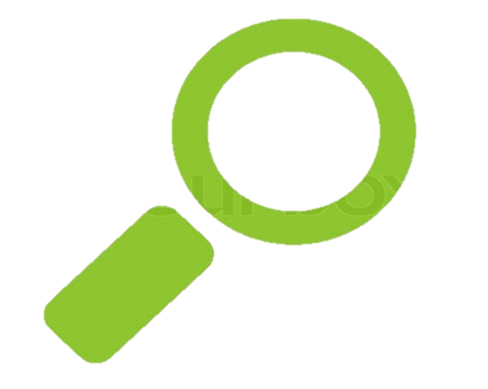 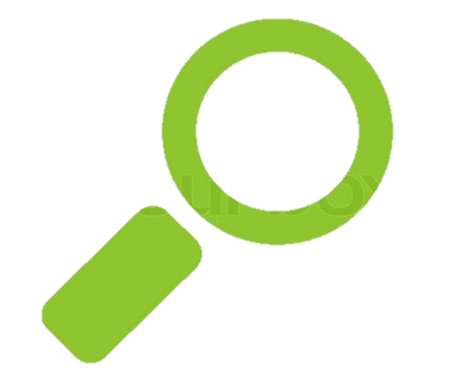 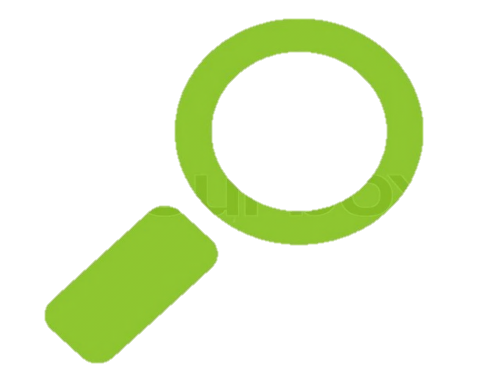 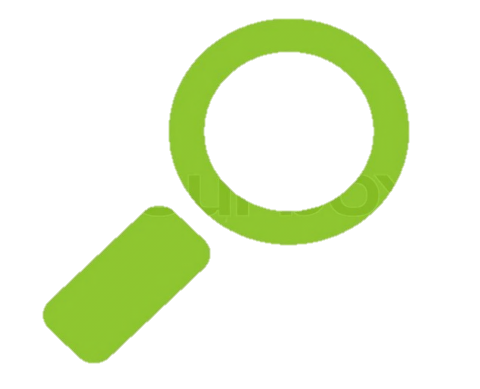 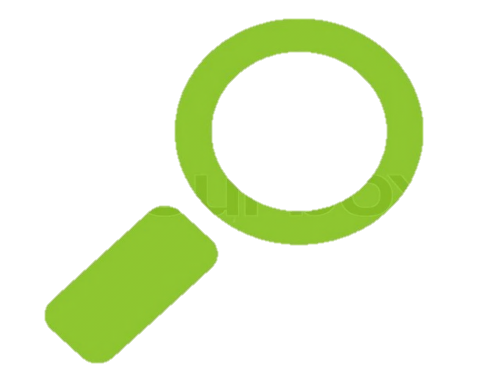 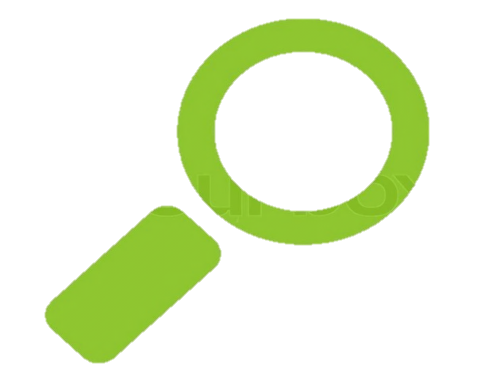 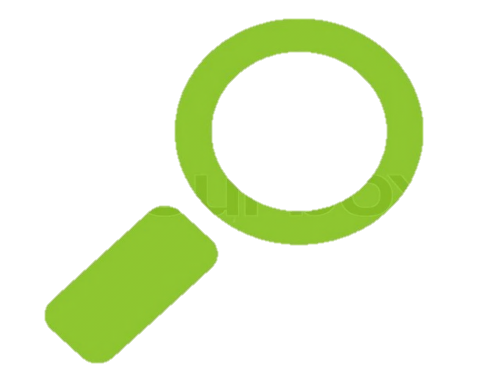 LENSES: THE “IMAGE BUILDERS”
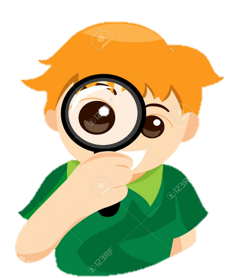 Convex Lens: Location, Orientation, Size and Type
not applicable
DEPARTMENT OF EDUCATION / UP NISMED
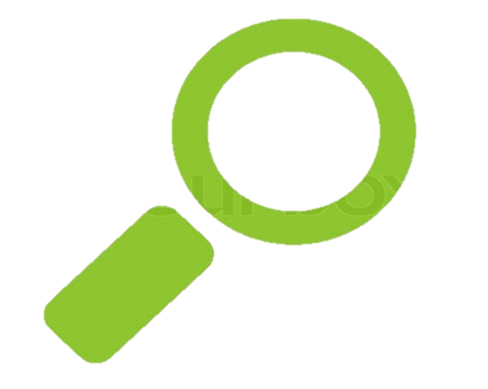 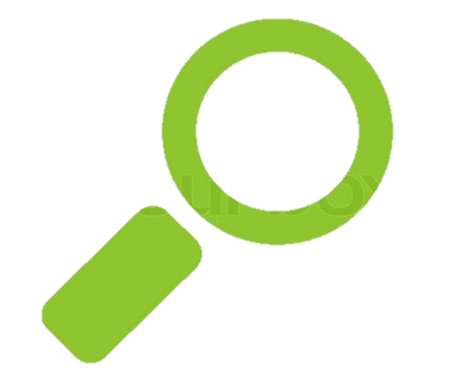 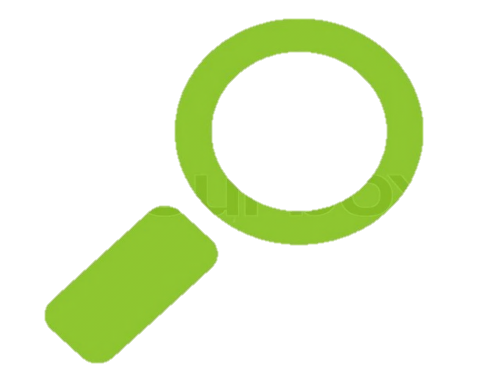 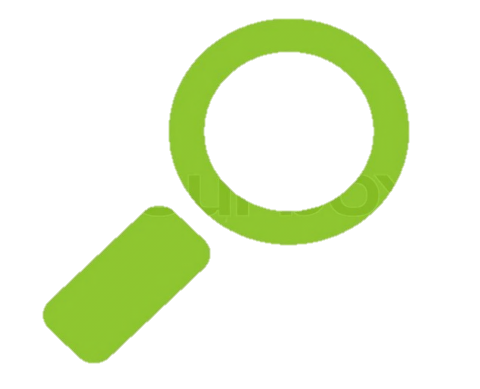 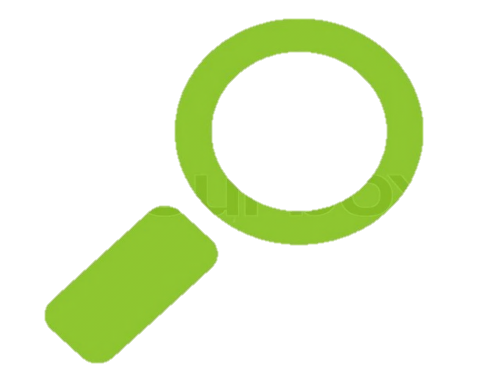 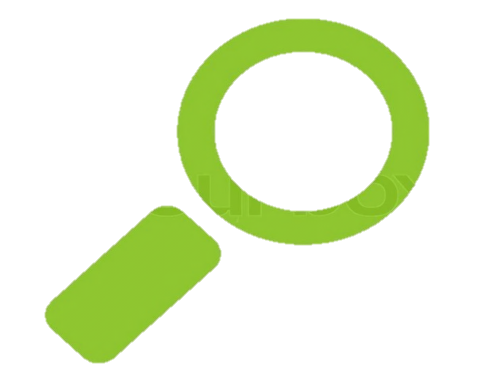 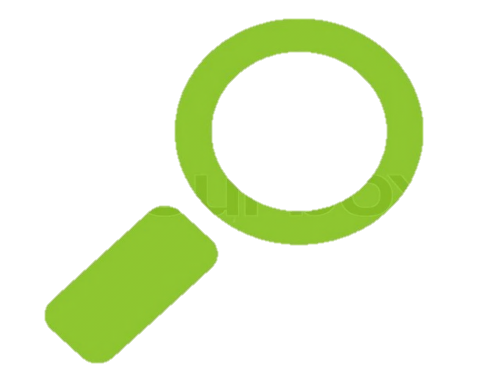 LENSES: THE “IMAGE BUILDERS”
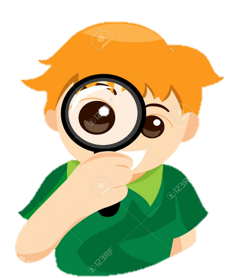 Ray Diagram for a Concave Lens
P-F Ray (Principal Ray/ Parallel Ray)
V Ray (Vertex Ray)
F-P Ray (Focal Ray)
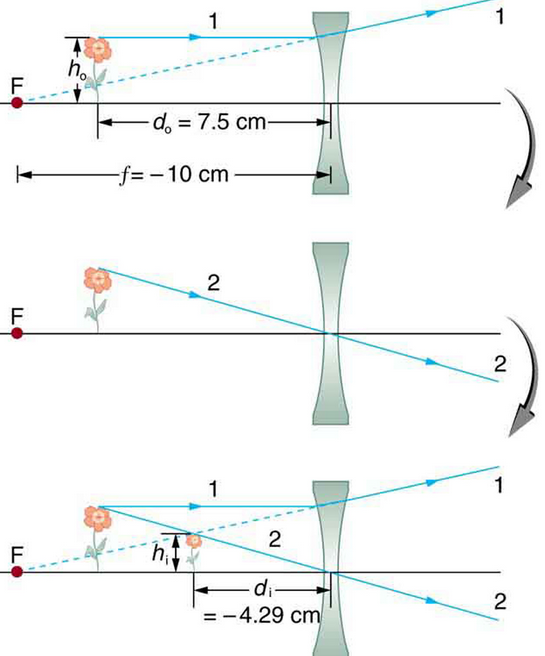 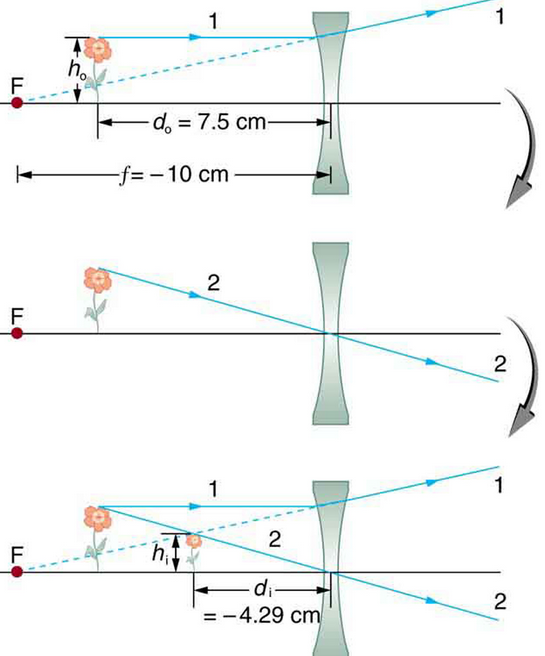 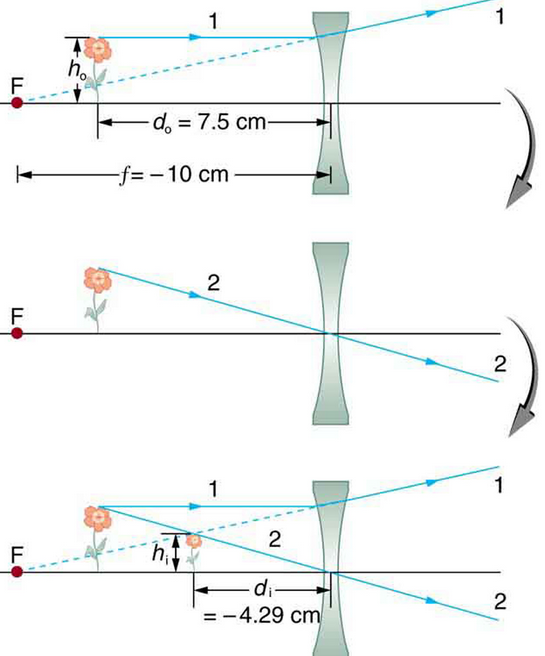 http://www.gcsescience.com/Concave-Lens-Ray-Diagram-Divergent.gif
DEPARTMENT OF EDUCATION / UP NISMED
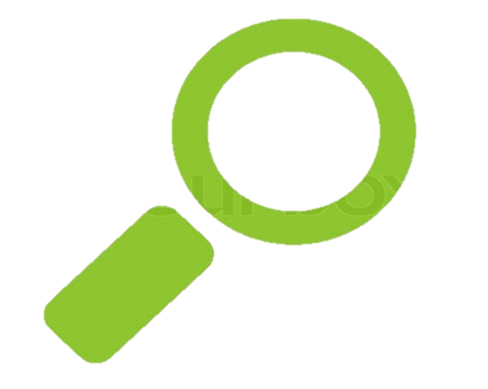 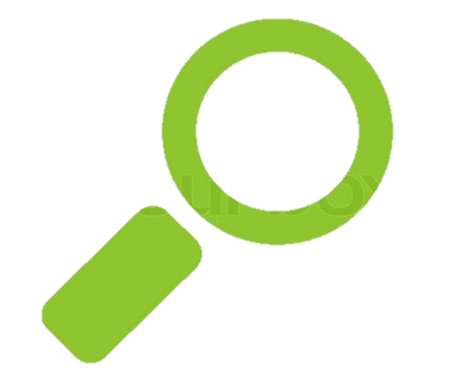 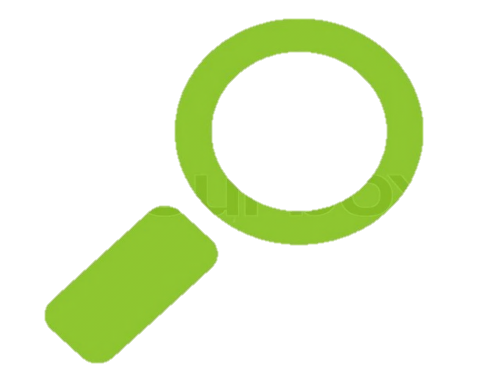 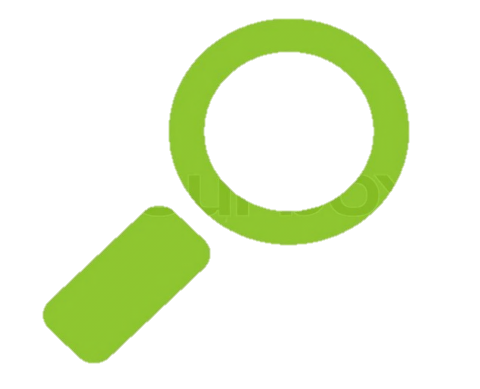 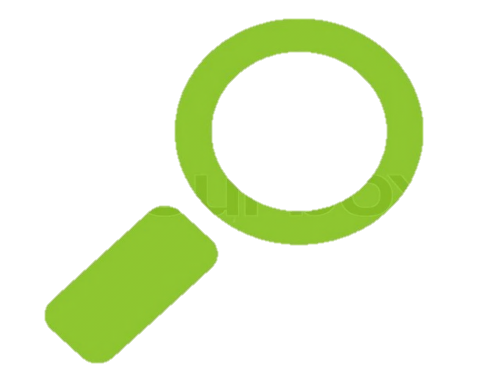 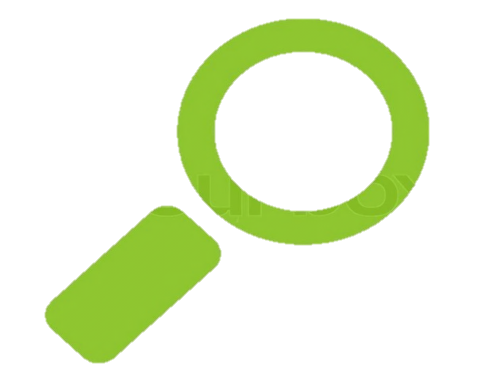 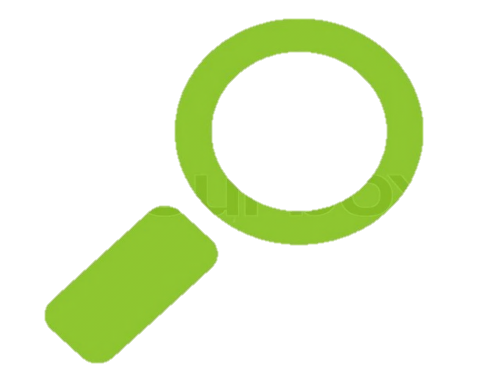 LENSES: THE “IMAGE BUILDERS”
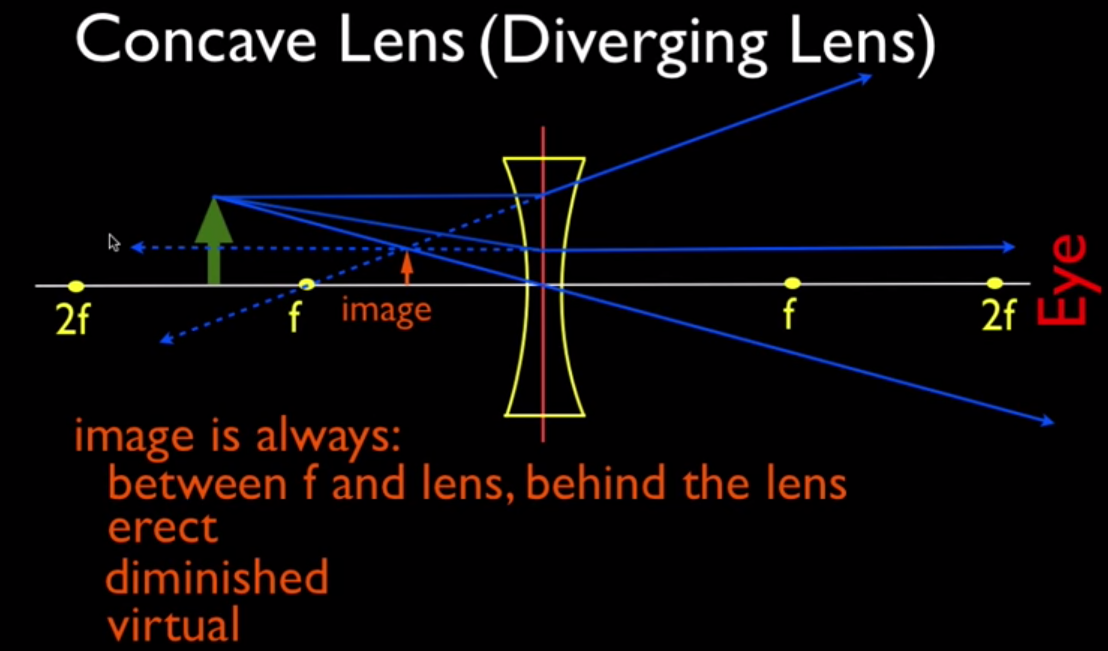 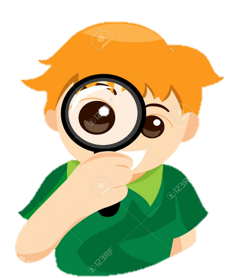 Ray Diagram for a Concave Lens
P-F Ray (Principal Ray/ Parallel Ray)
V Ray (Central Ray)
F-P Ray (Focal Ray)
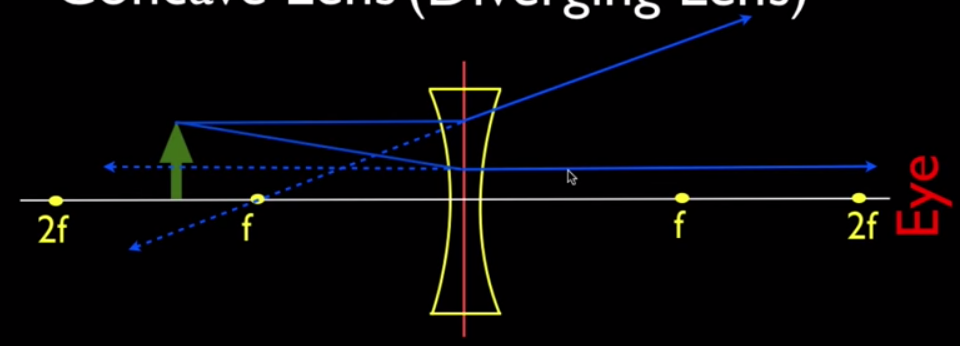 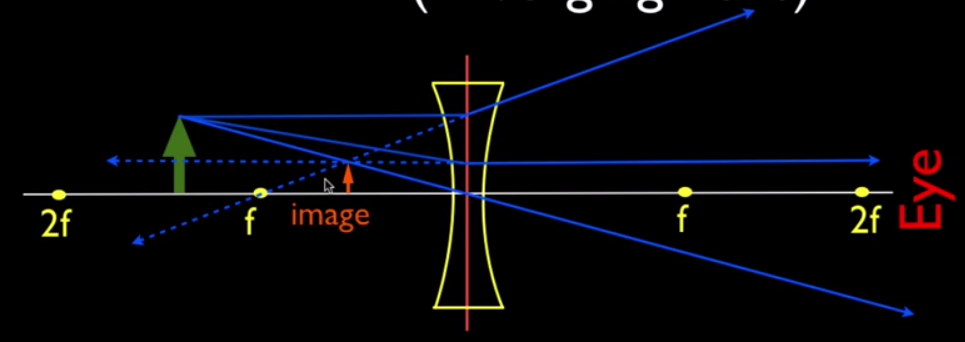 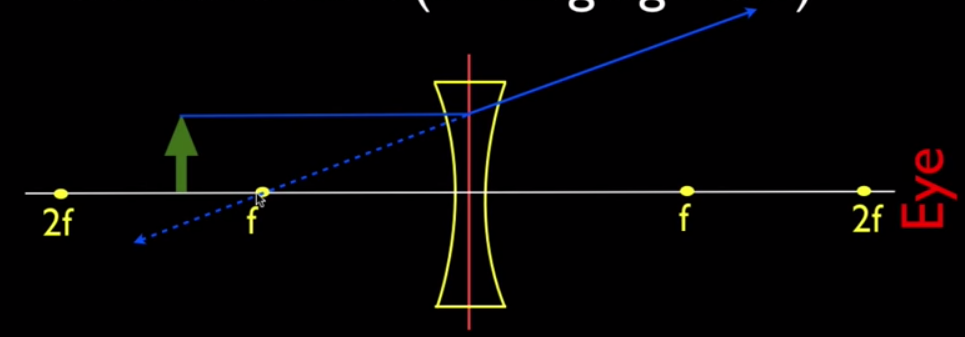 https://www.youtube.com/watch?v=c2GFG6cvPew
DEPARTMENT OF EDUCATION / UP NISMED
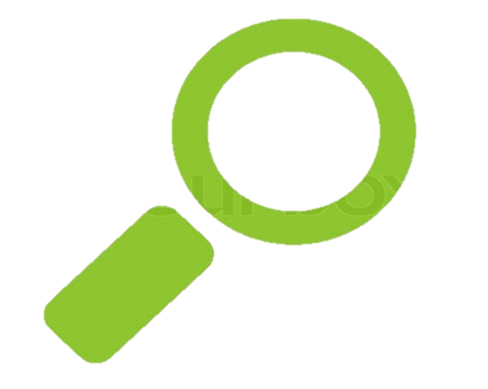 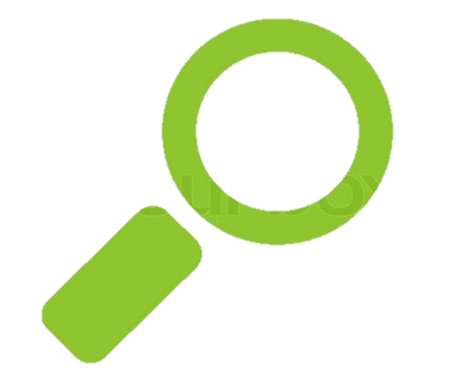 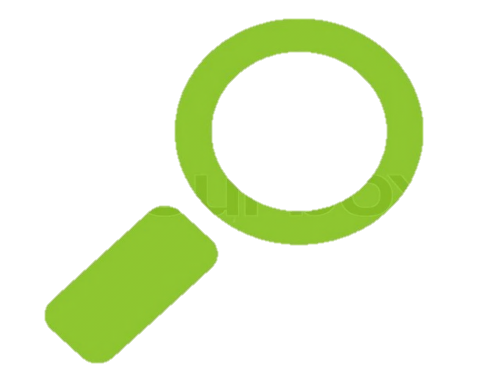 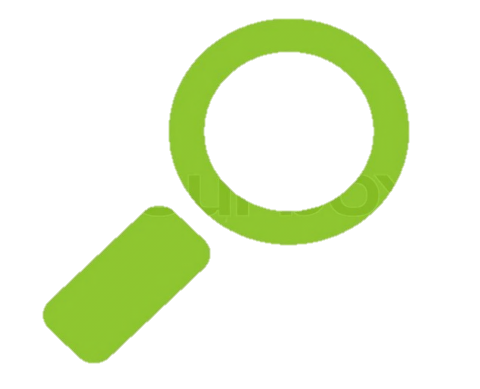 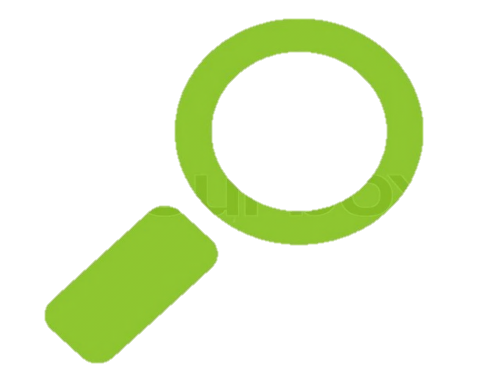 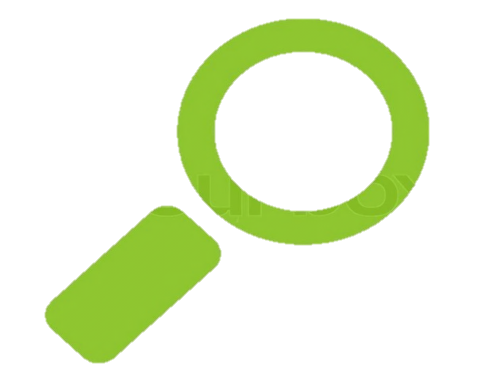 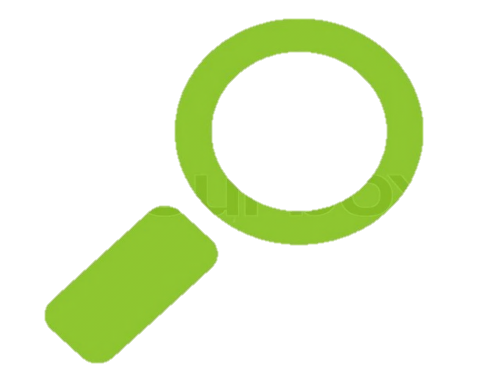 THE THIN LENS EQUATION
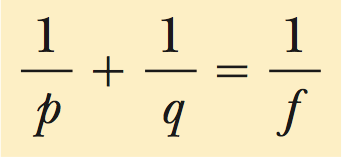 p = object distance (do)
q = image distance (di)
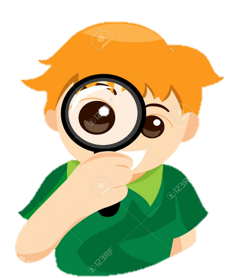 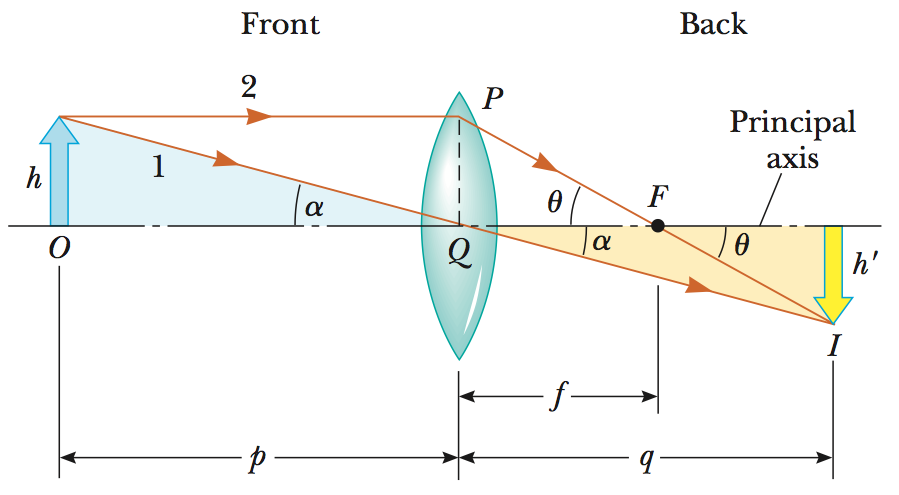 Vertical angles of two intersecting lines are congruent.
DEPARTMENT OF EDUCATION / UP NISMED
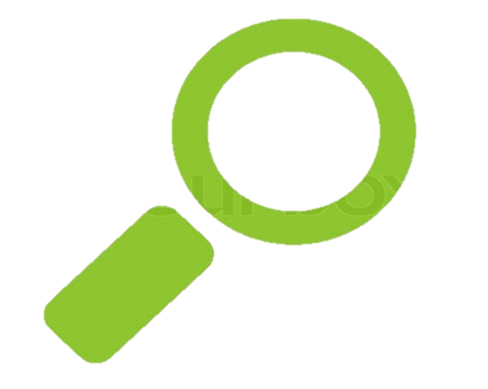 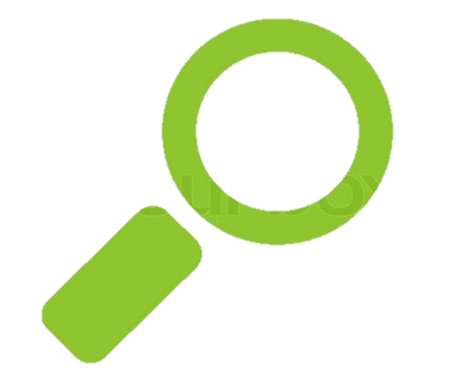 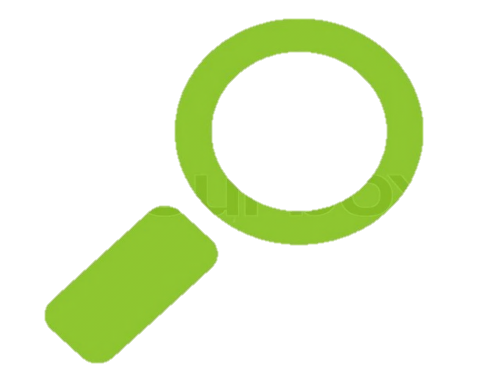 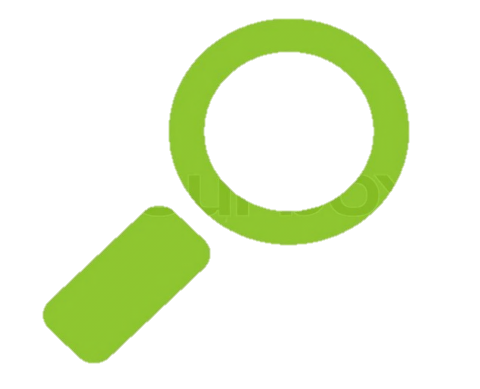 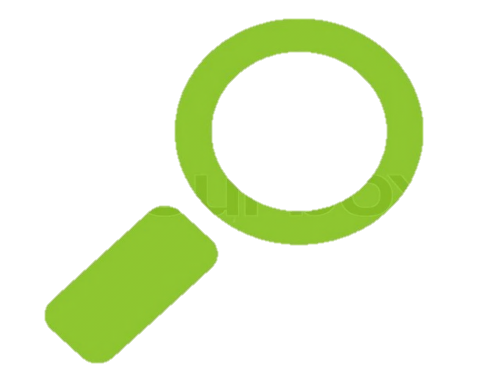 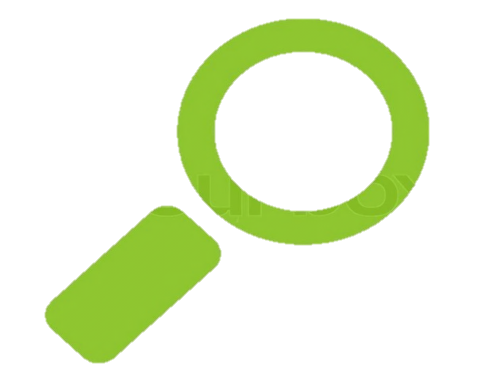 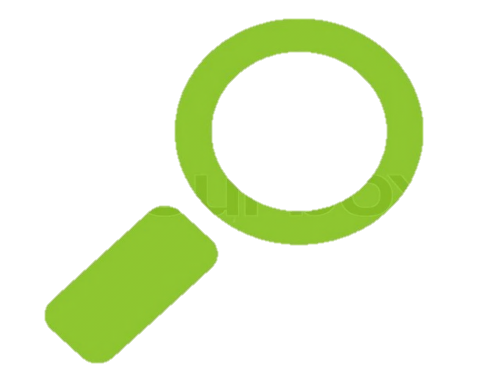 THE THIN LENS EQUATION
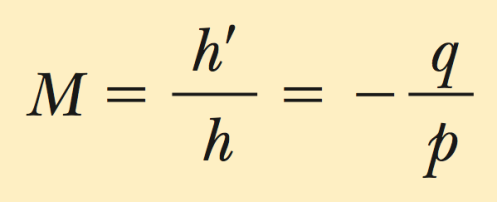 Magnification Equation
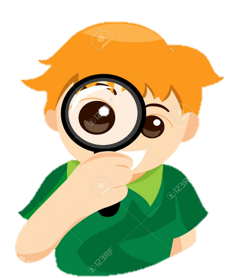 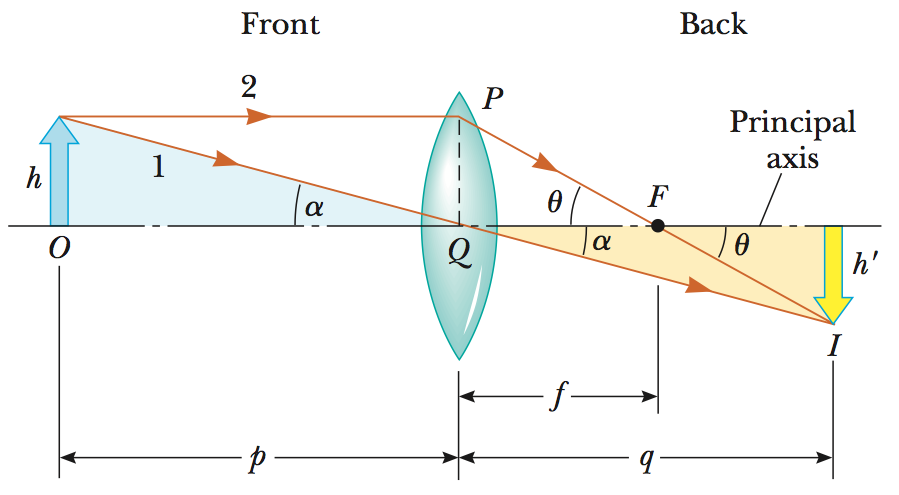 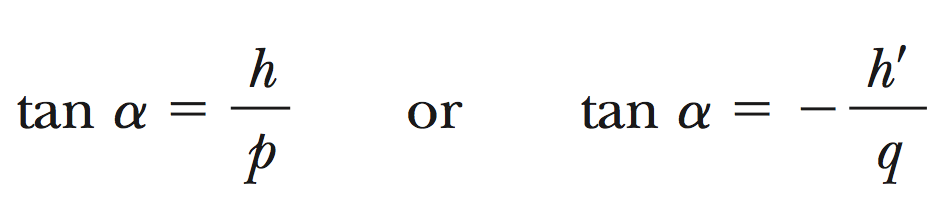 h = object height
h’ = image height
DEPARTMENT OF EDUCATION / UP NISMED
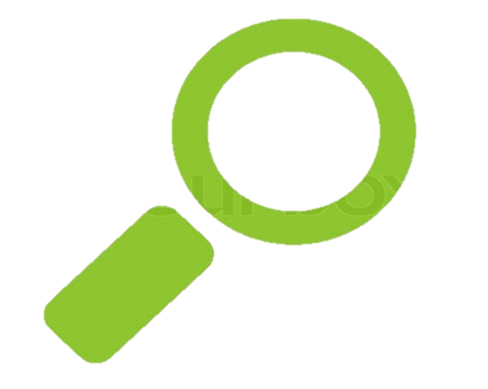 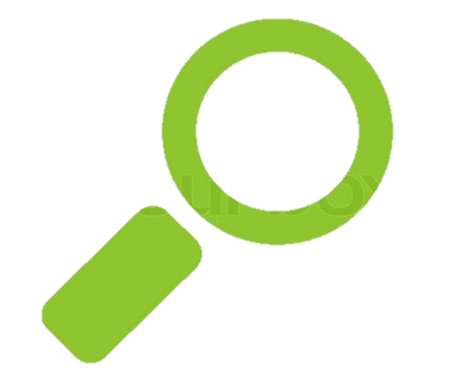 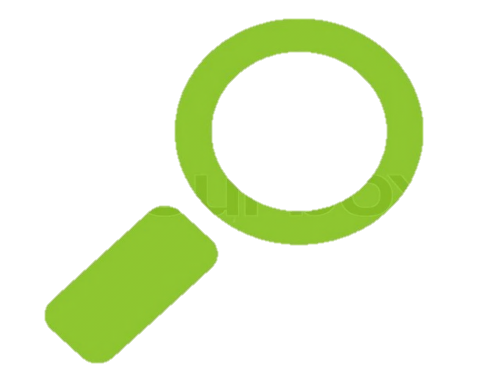 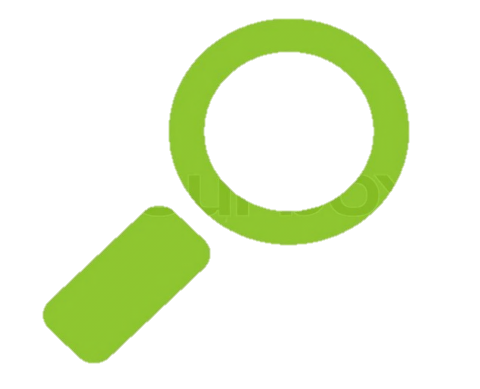 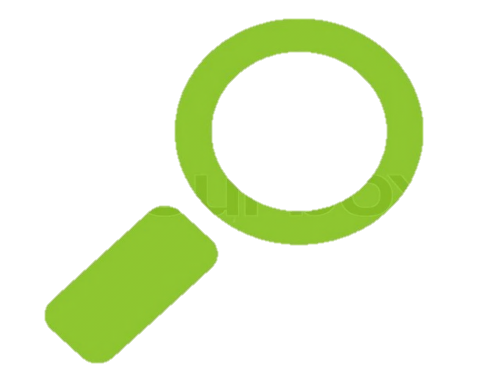 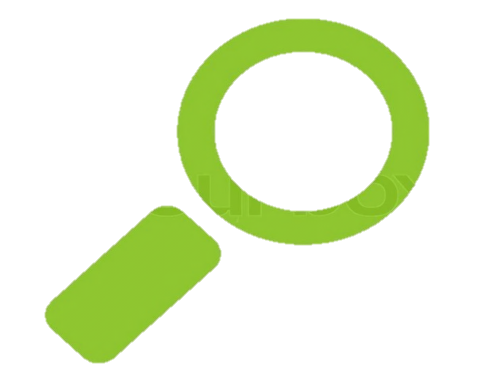 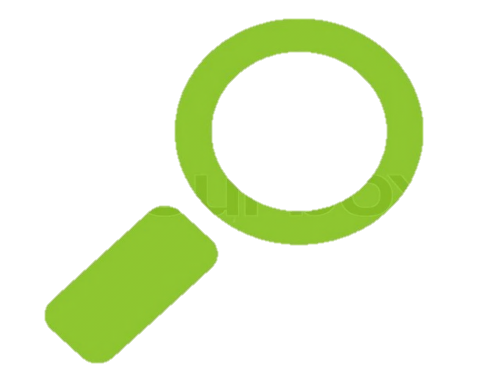 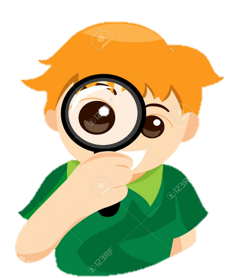 LENSES
APPLICATION
https://www.youtube.com/watch?v=c6mLLaqLdvg
DEPARTMENT OF EDUCATION / UP NISMED
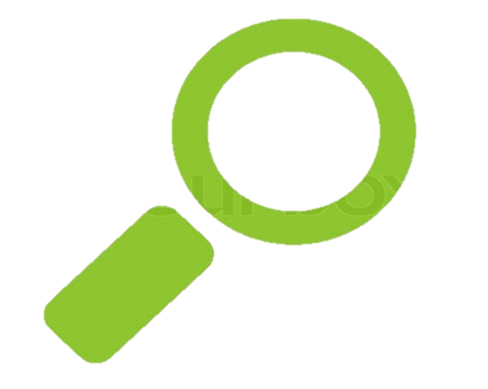 LENSES
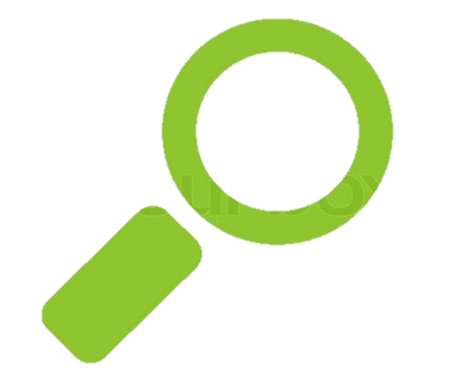 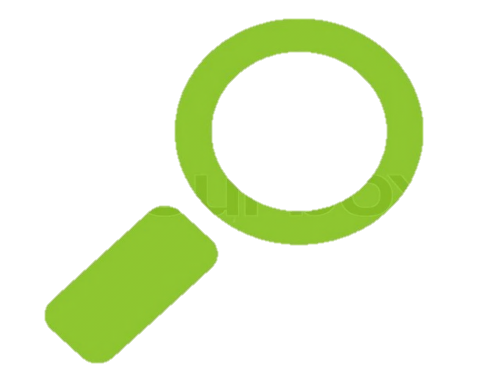 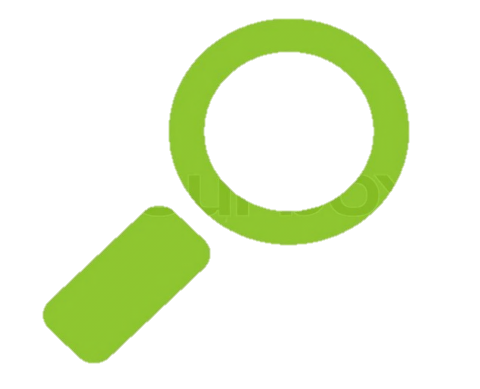 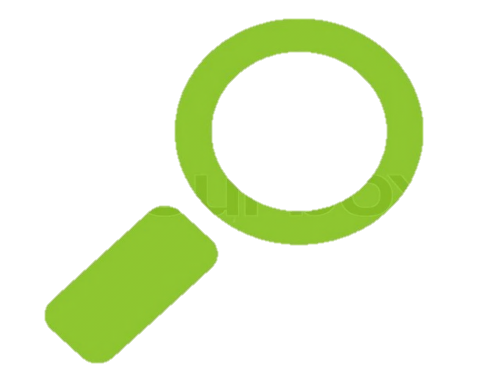 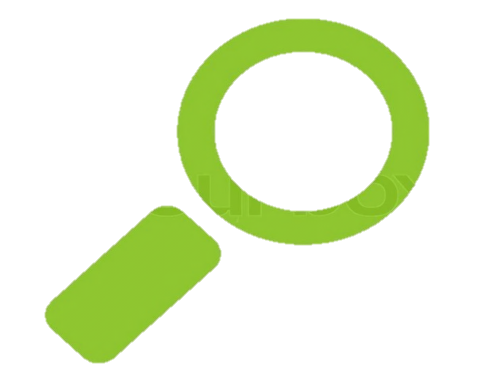 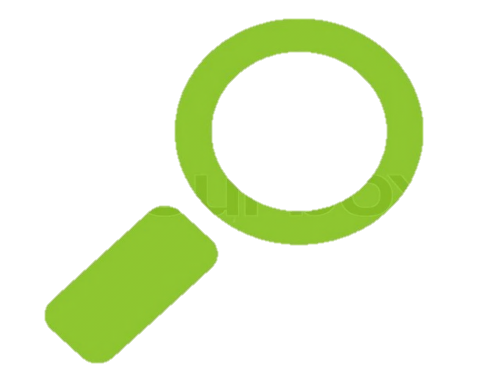 APPLICATION
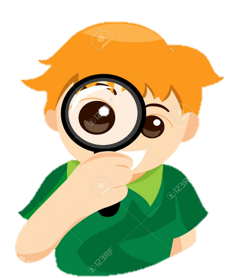 Image Formation In A Compound Microscope
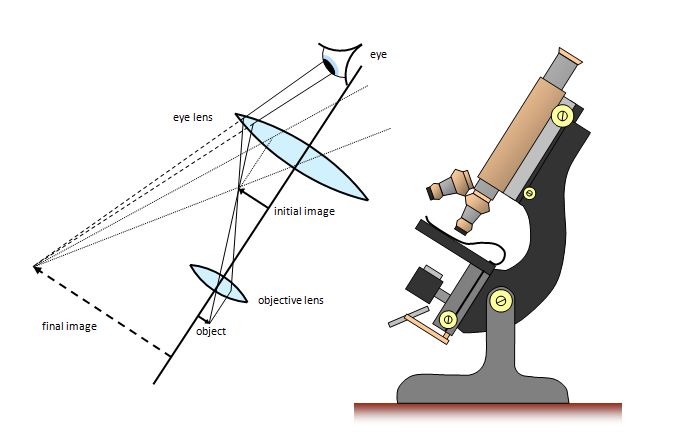 www.schoolphysics.co.uk
DEPARTMENT OF EDUCATION / UP NISMED
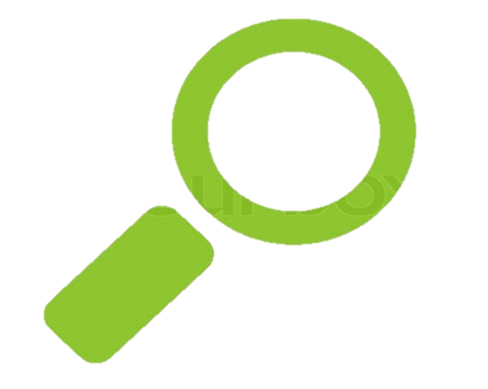 LENSES
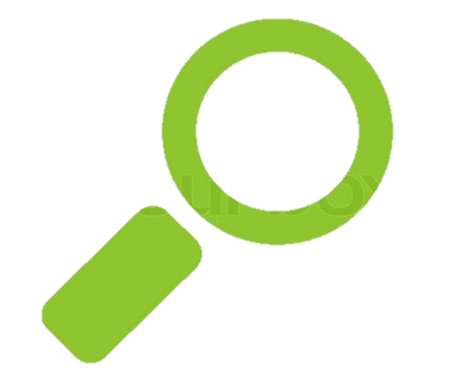 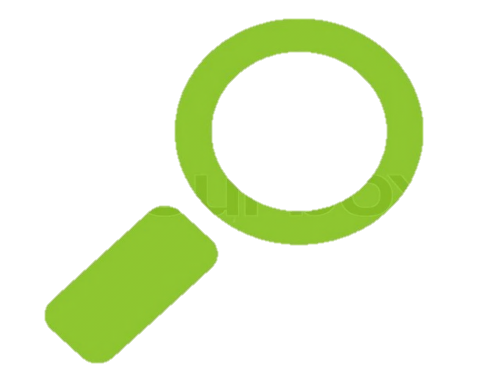 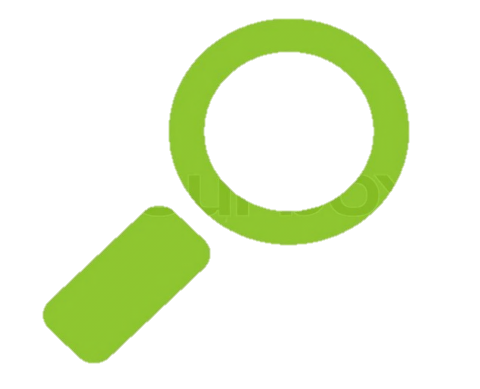 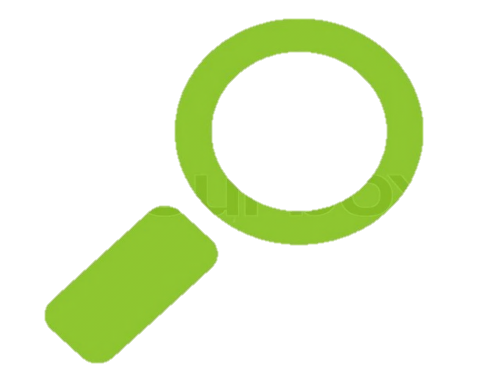 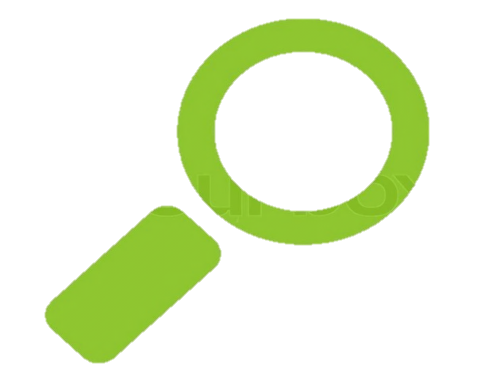 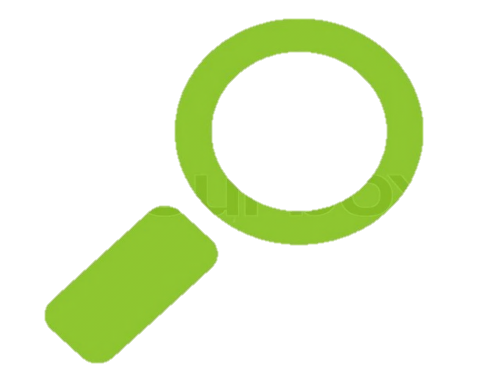 APPLICATION
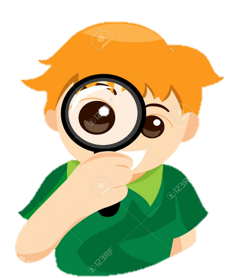 Image Formation In A Compound Microscope
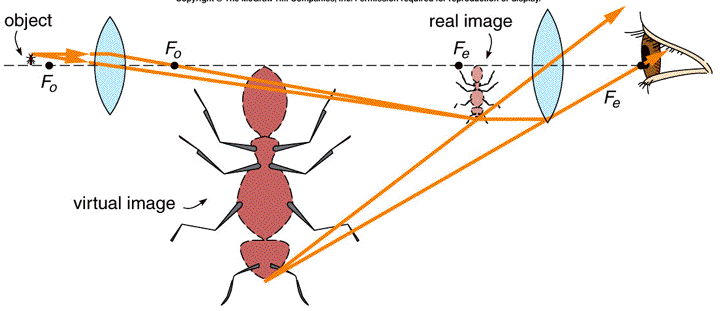 http://bolvan.ph.utexas.edu/~vadim/Classes/2014f/Microscope.gif
DEPARTMENT OF EDUCATION / UP NISMED
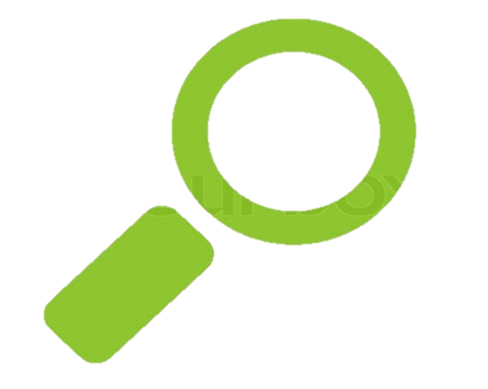 LENSES
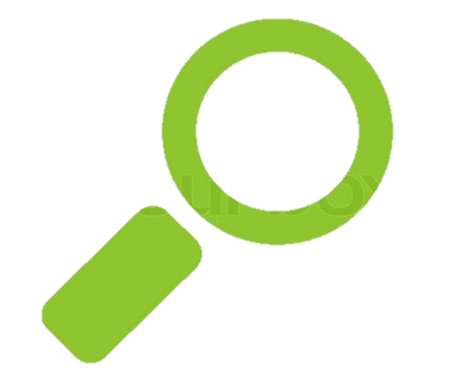 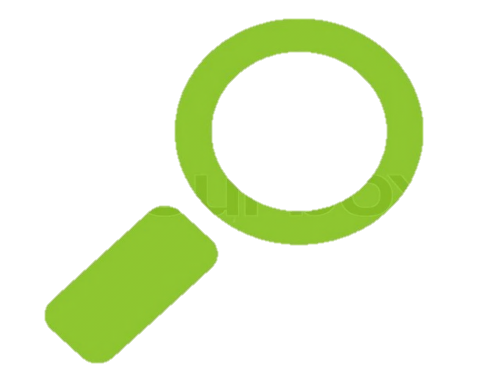 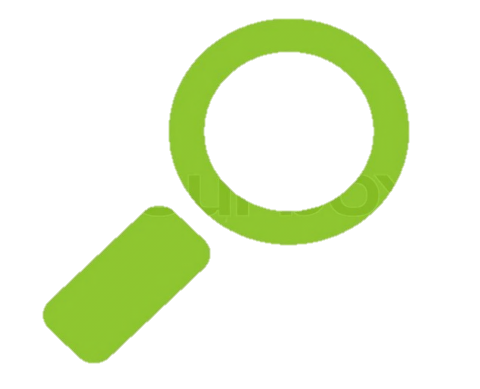 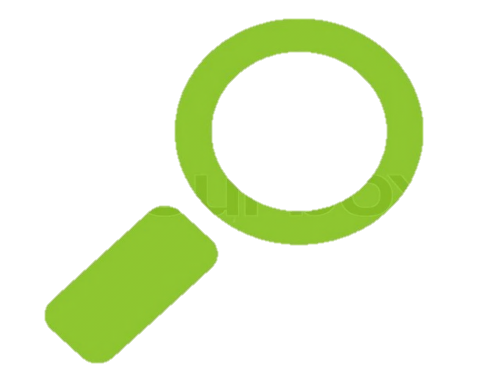 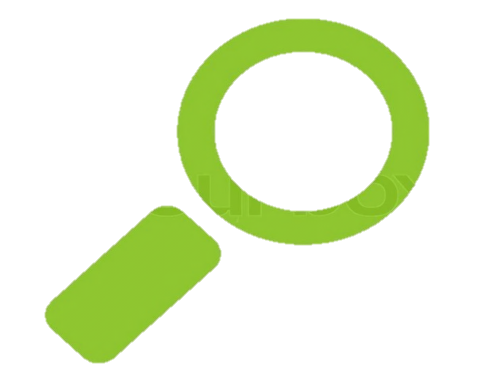 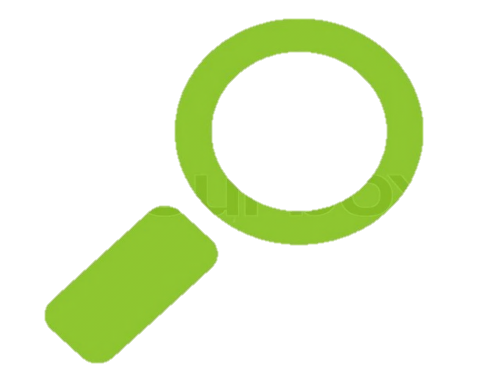 APPLICATION
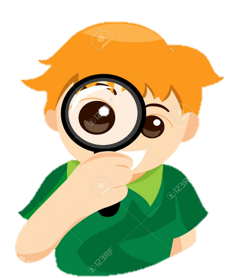 Image Formation In A Telescope
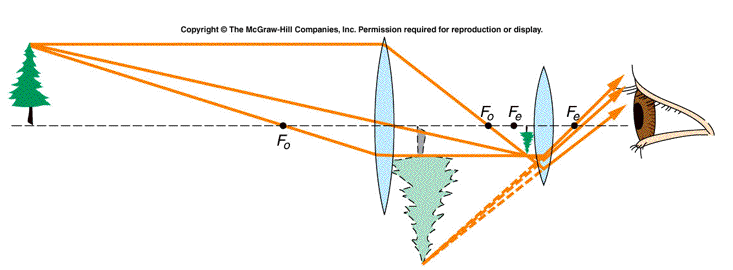 http://bolvan.ph.utexas.edu/~vadim/Classes/2014f/Telescope.gif
DEPARTMENT OF EDUCATION / UP NISMED
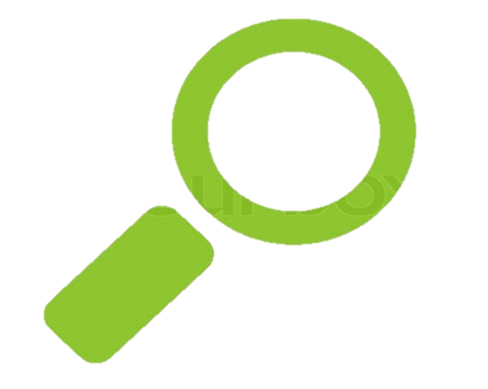 LIGHT
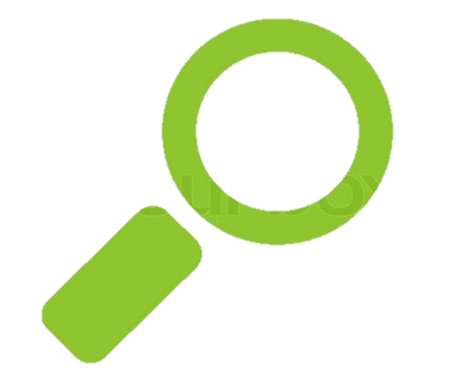 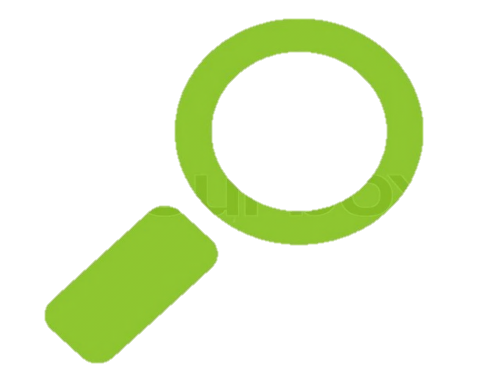 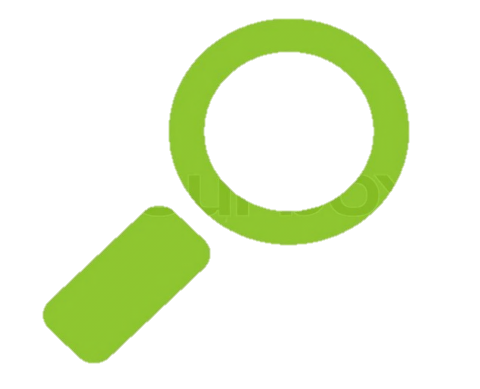 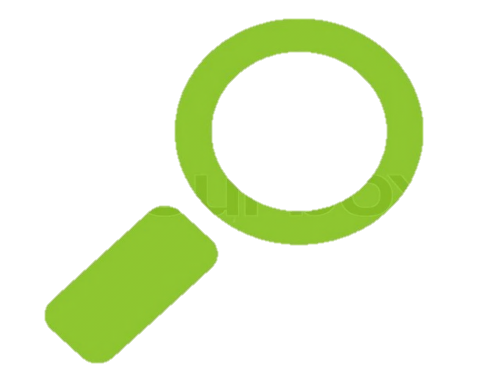 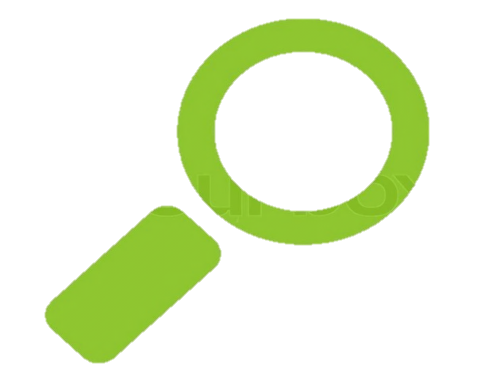 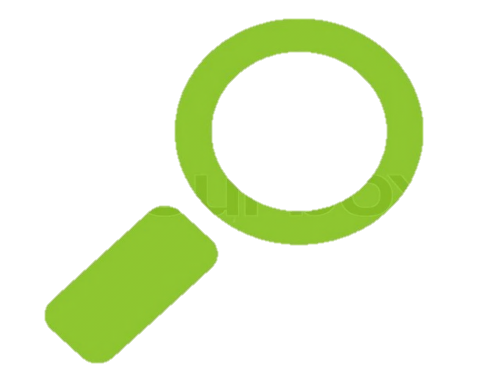 Concept Map
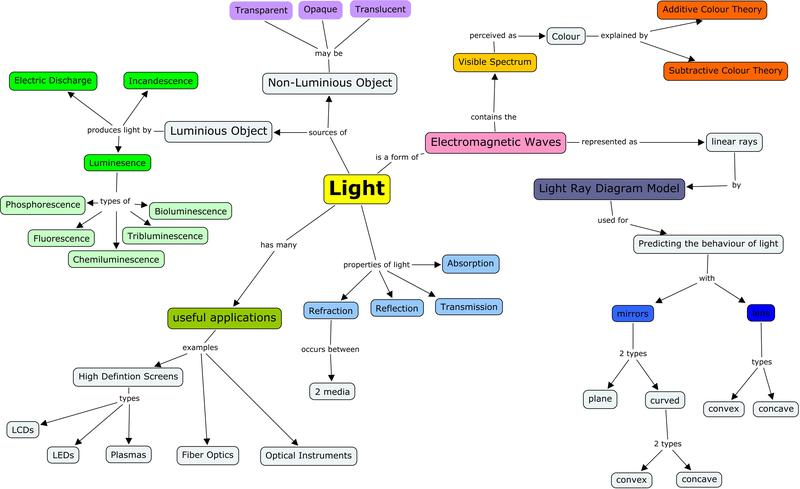 DEPARTMENT OF EDUCATION / UP NISMED
LIGHT: MIRRORS & LENSES
Science Process Skills
The science process skills targeted are as follows:
Observing, making predictions, and formulating hypothesis about light by manipulating materials to conduct an experiment
Collecting, recording and interpreting data
Developing vocabulary to communicate the results of their findings
Displaying information by means of graphic illustrations
Applying math rules or formulas to calculate quantities
DEPARTMENT OF EDUCATION
Post - Assessment
TRUE or FALSE: The Big M
Blocking part of the lens surface would block the corresponding part of the image.  
The size of the image depends on the size (diameter) of the lens.
The purpose of the surface is to capture the real image so it can be seen.  Without the surface, there is no image.
Light passes straight through various transparent materials.
DEPARTMENT OF EDUCATION
Painting by Edouard Manet
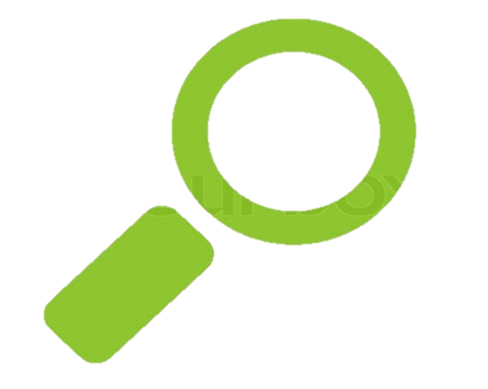 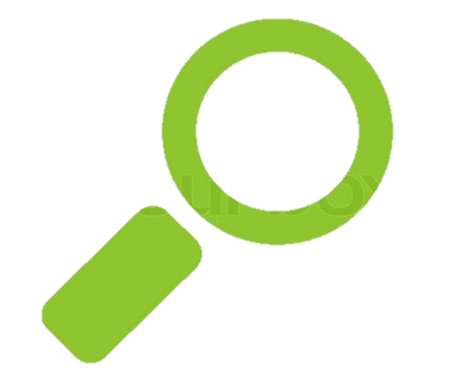 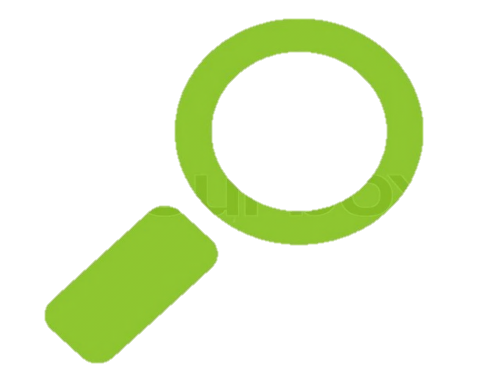 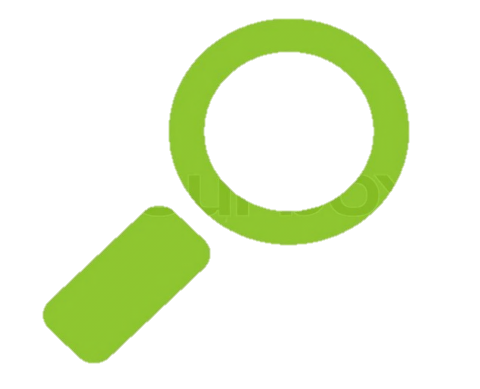 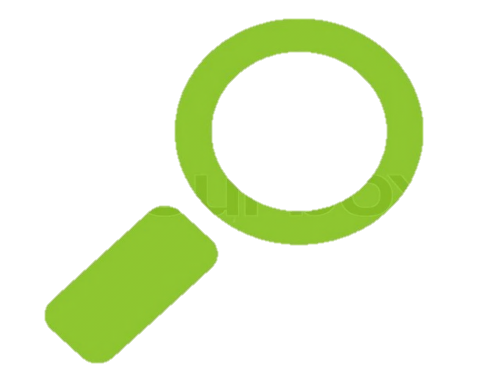 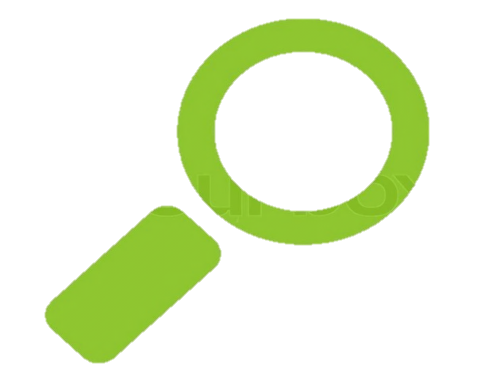 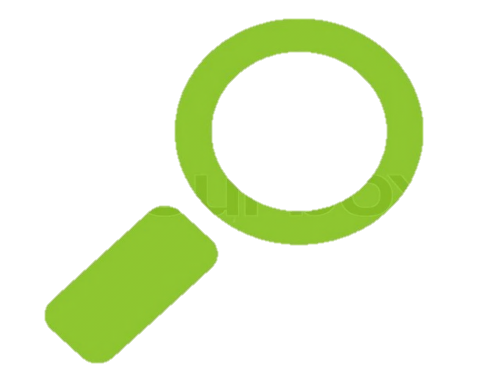 Remembering
ASSESSMENT
Juan’s grandfather wants to read the latest newspaper.  Which of the following must Juan give his lolo to help his lolo read the articles with ease?
Concave lens			C.  Flat Mirror
Convex lens			D.  Curved Mirror

Where must a candle flame be placed to produce an image that is upright and magnified?
Inside the focus		C.  At the focus
Outside the focus		D.  Anywhere in front of the 
                                                                      lens
DEPARTMENT OF EDUCATION / UP NISMED
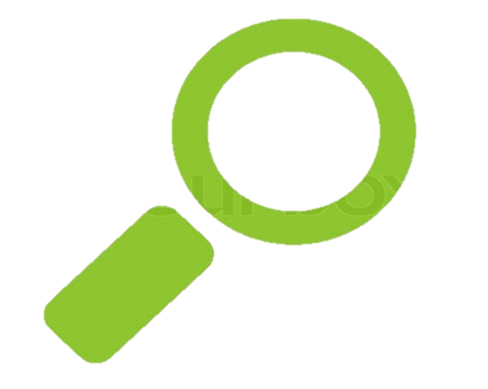 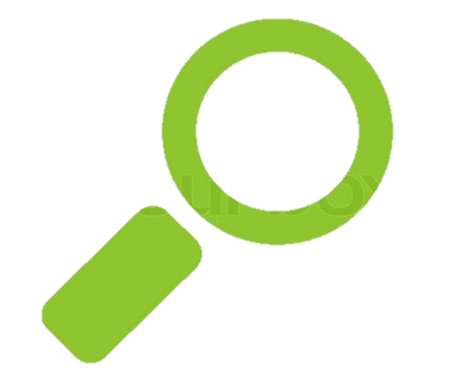 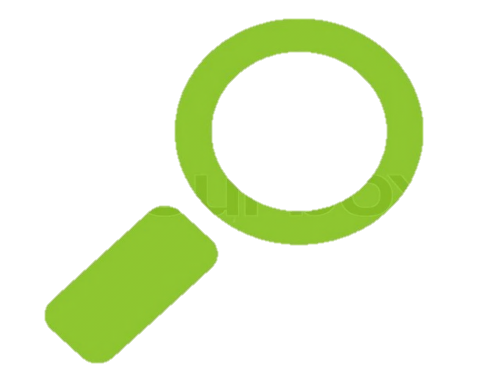 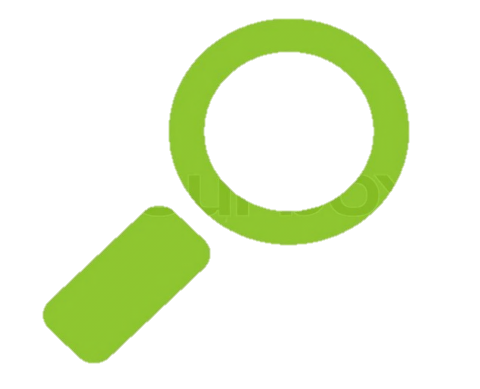 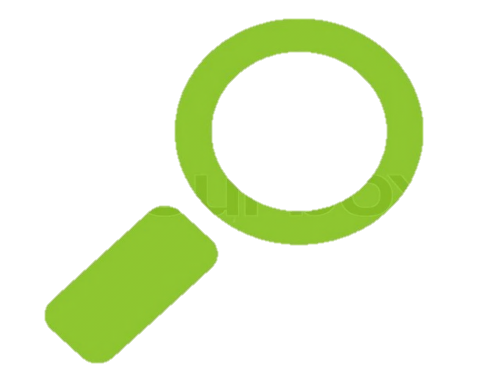 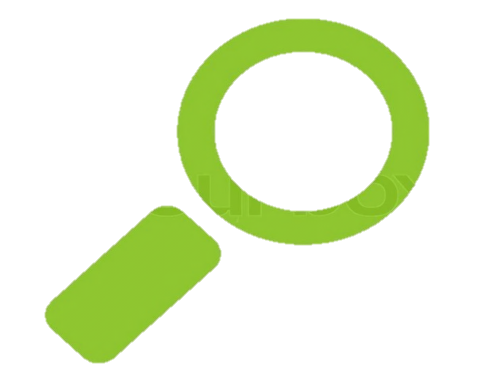 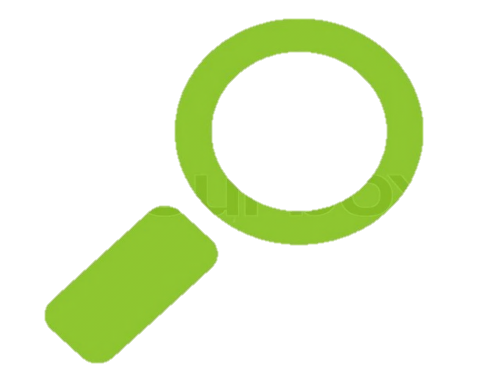 Remembering
ASSESSMENT
The focal length of lens A is 50 cm.  What is the power of this lens?
50 D				C.  0.5 D
2 D				D.  0.02 D

Describe the image formed by the human eye.
Magnified and virtual		C.  Diminished and virtual
Magnified and real		D.  Diminished and real
DEPARTMENT OF EDUCATION / UP NISMED
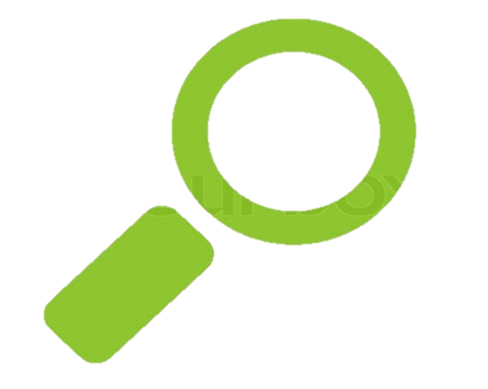 Applying
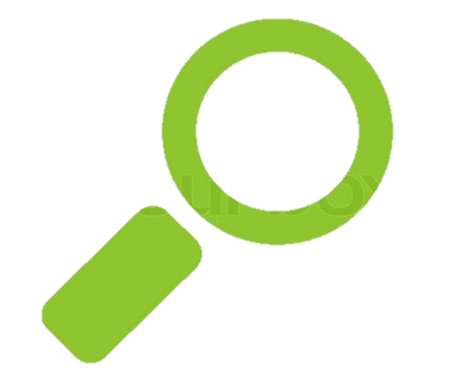 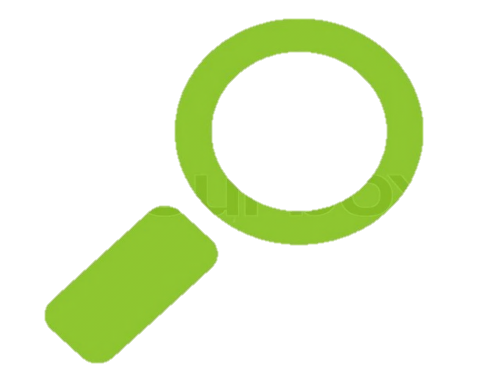 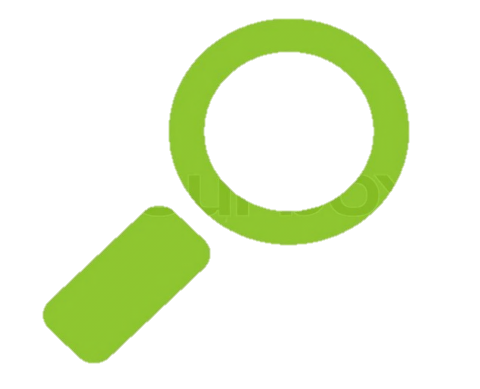 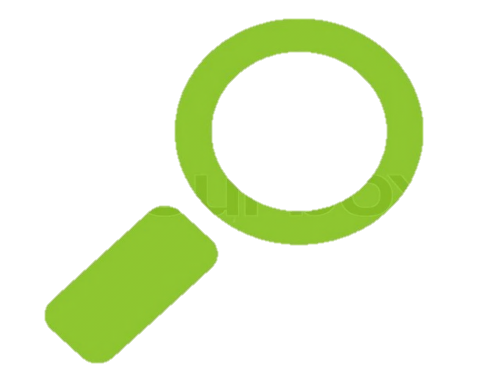 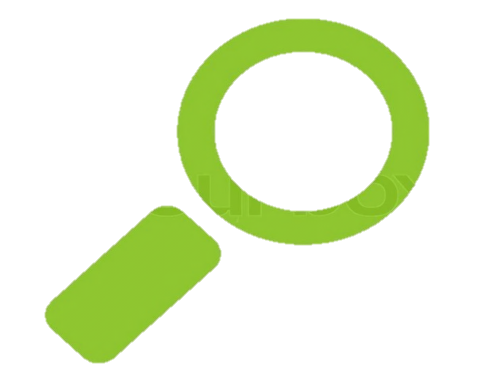 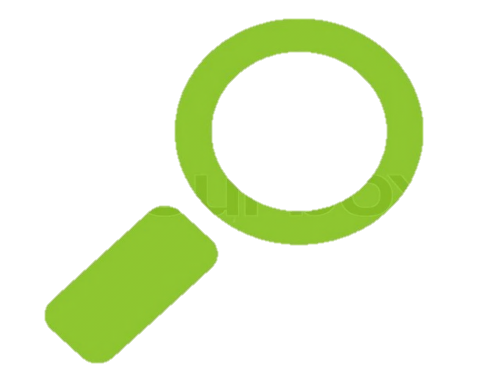 ASSESSMENT
LOCATE MY IMAGE
A lens has a focal length of 10 cm. When an object is placed 40 cm from the lens, it forms an image that is inverted and real.  Using the ray tracing method and the thin lens equation, determine the location and size of this real image.

GUESS WHERE I GO
Construct the ray diagrams for an object placed at different locations in front of a concave/ convex lens.
DEPARTMENT OF EDUCATION / UP NISMED
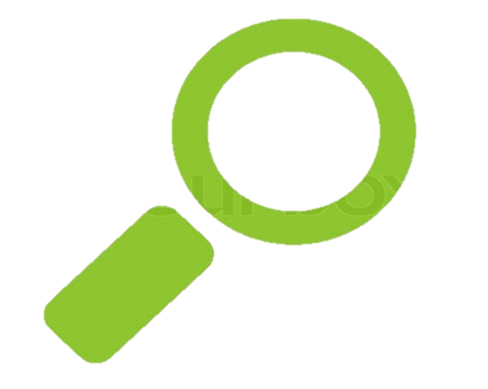 Understanding
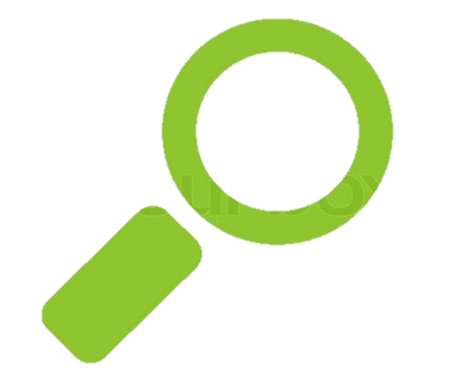 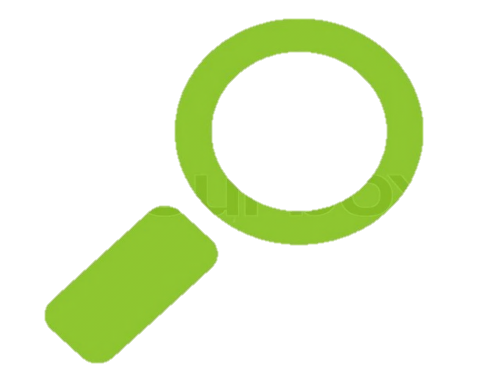 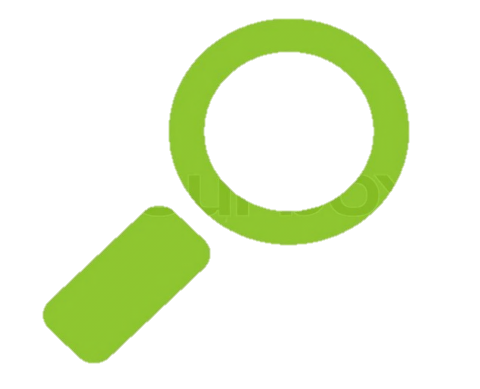 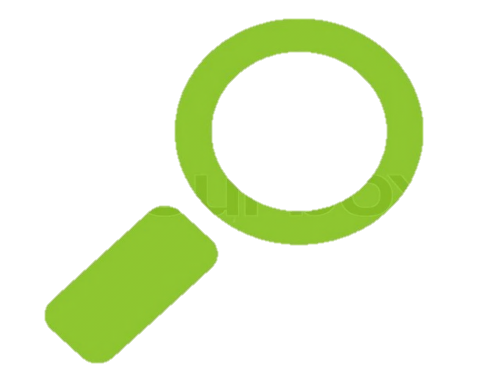 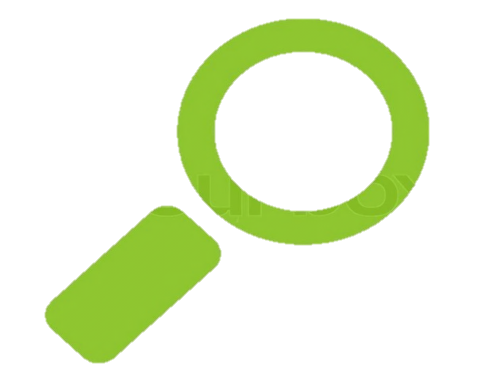 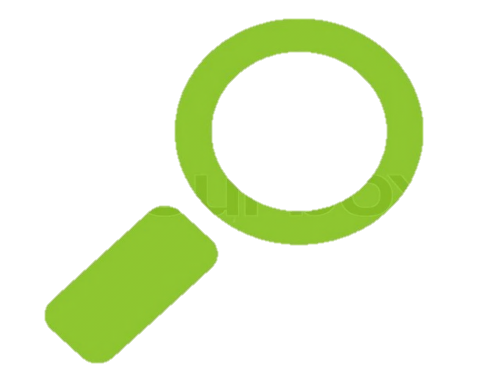 ASSESSMENT
FIND MY MATCH!
Match the following lens arrangements with their corresponding applications.
DEPARTMENT OF EDUCATION / UP NISMED
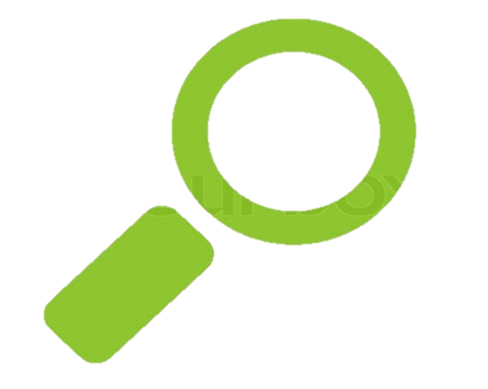 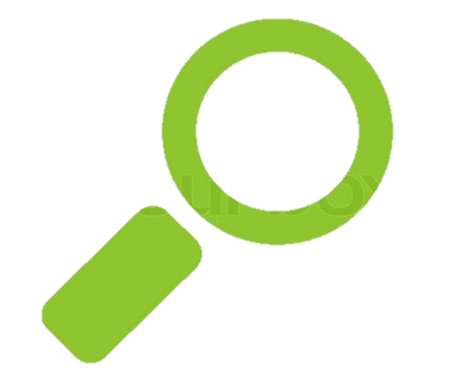 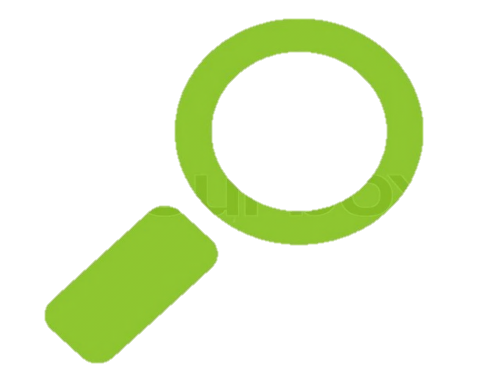 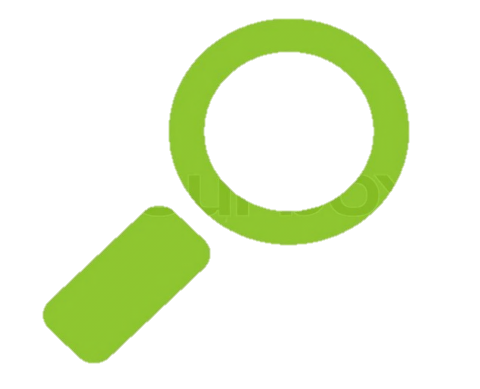 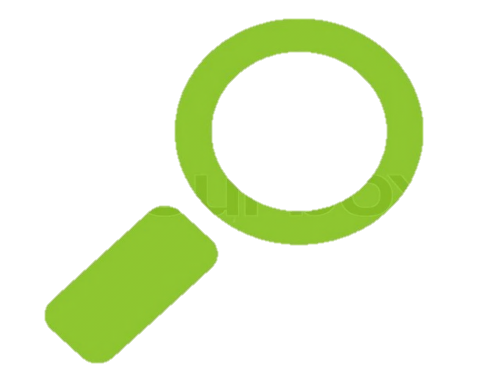 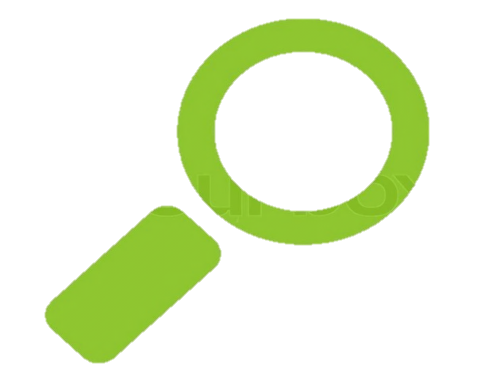 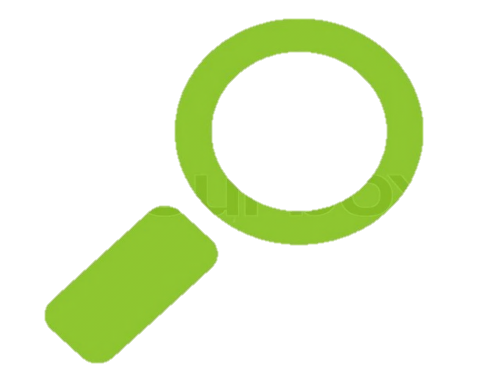 Creating
ASSESSMENT
MAKING AN IMPROVISED OPTICAL DEVICE
The Pinhole Camera
Task: Construct a pinhole camera and explain the factors that affect the image on the screen.

Materials:
Illustration board, black cartolina, pin, glue, cutter, ruler, clear lamp, scissors

Procedure:
With your group mates, and using the materials given, design and construct an improvised camera based on the information gathered from different resources.
DEPARTMENT OF EDUCATION / UP NISMED
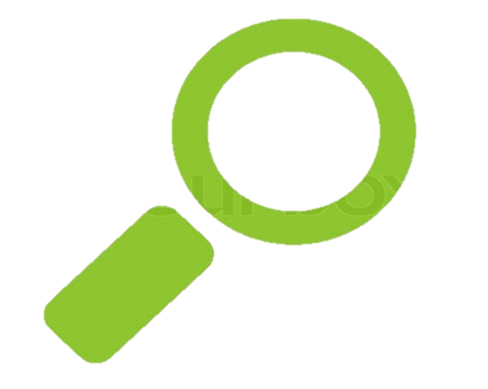 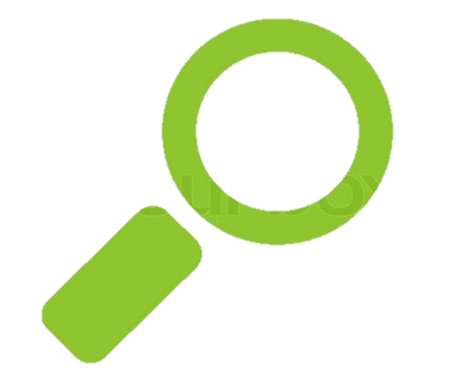 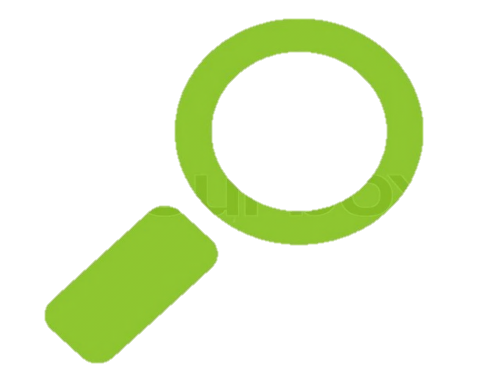 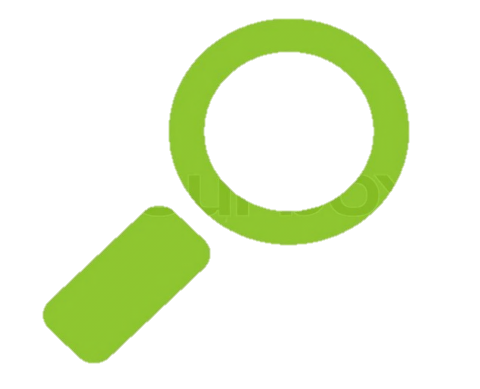 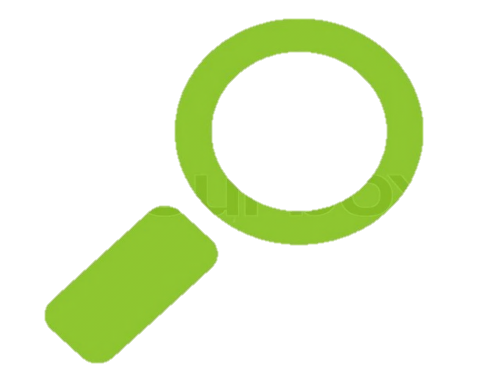 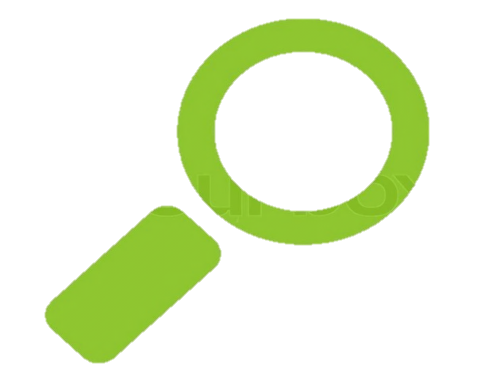 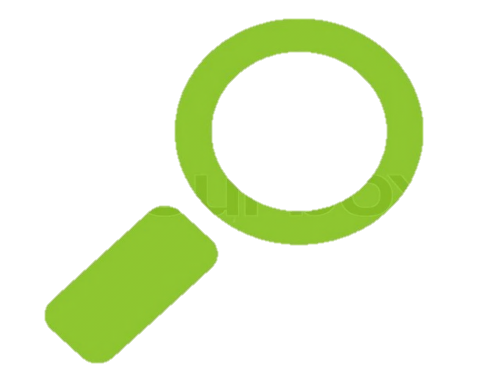 Creating
ASSESSMENT
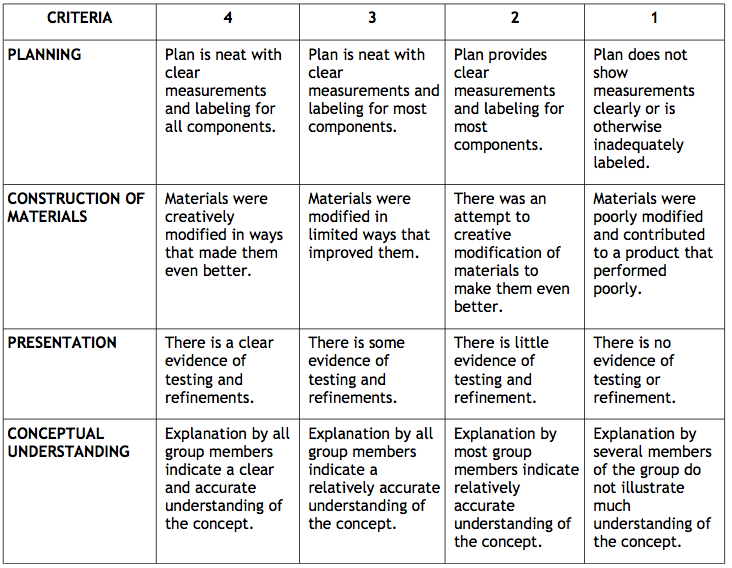 BEAM Science Learning Guide “Bouncing Light”
DEPARTMENT OF EDUCATION / UP NISMED